How to simplify offline POS for small and large SaaS implementations
Matthías Matthíasson
Director of Partner Experience
Thorir Björnsson
Customer Technical Lead
Offline POS history
Pre SaaS
Data Director
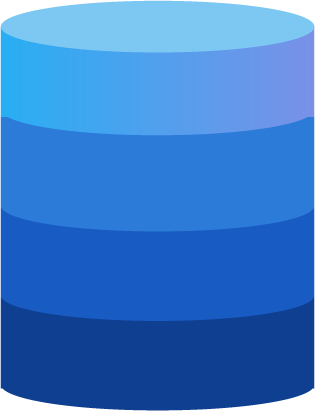 HEAD OFFICE IN on-premise
Direct SQL Access​
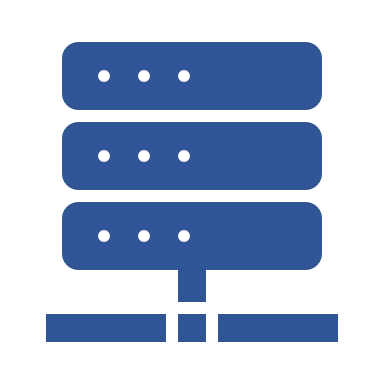 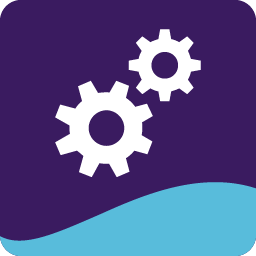 DATA DIRECTOR
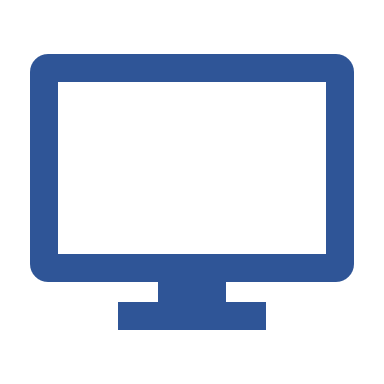 STORE 2
STORE 1
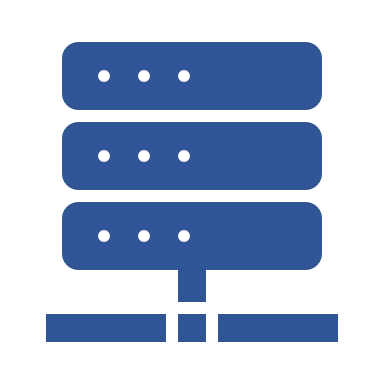 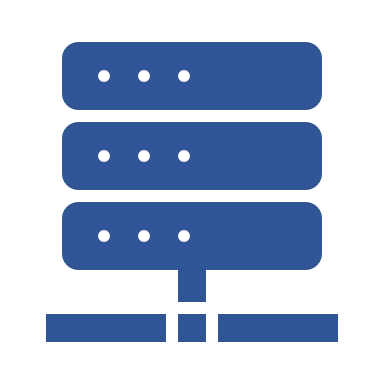 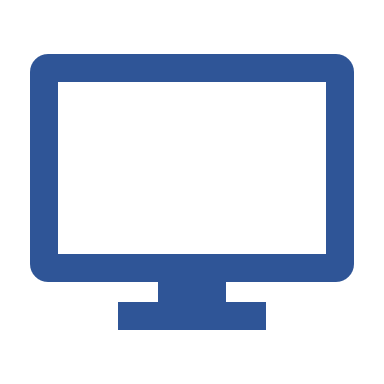 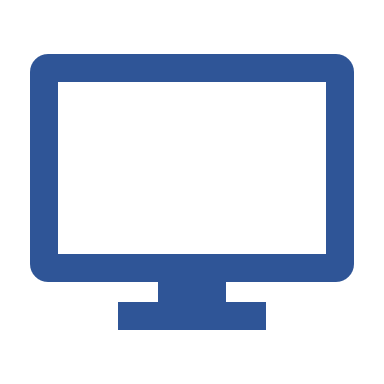 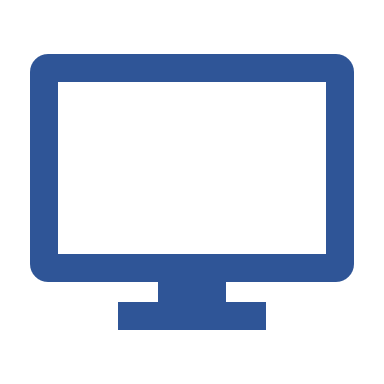 Offline POS
Offline POS
Offline POS
Offline POS
Offline POS history
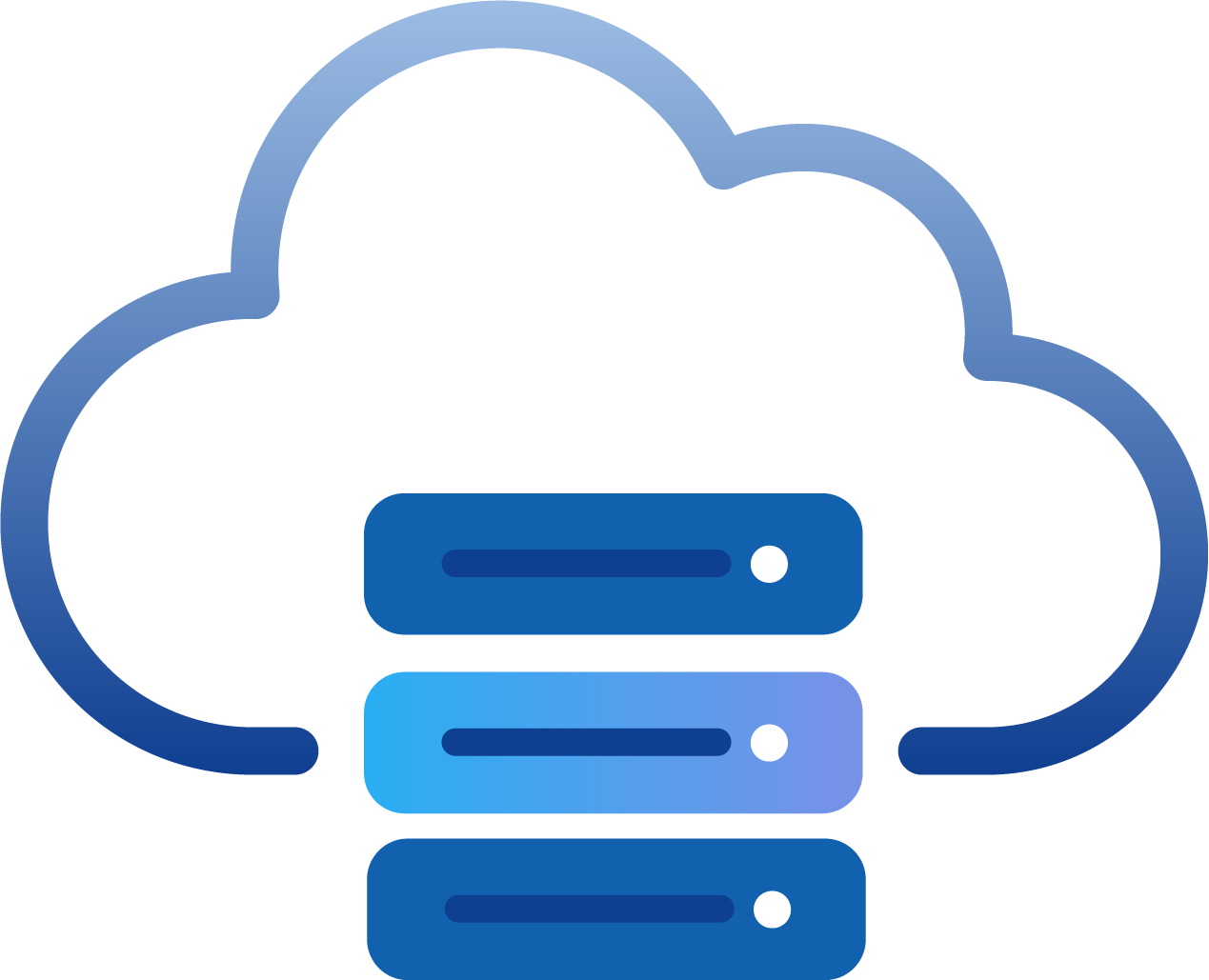 HEAD OFFICE IN BC SaaS
Pre SaaS
Data Director
SaaS
Hybrid Component Server
DD Webservice mode​
HYBRID COMPONENT SERVER
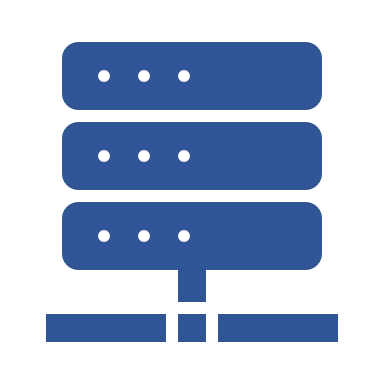 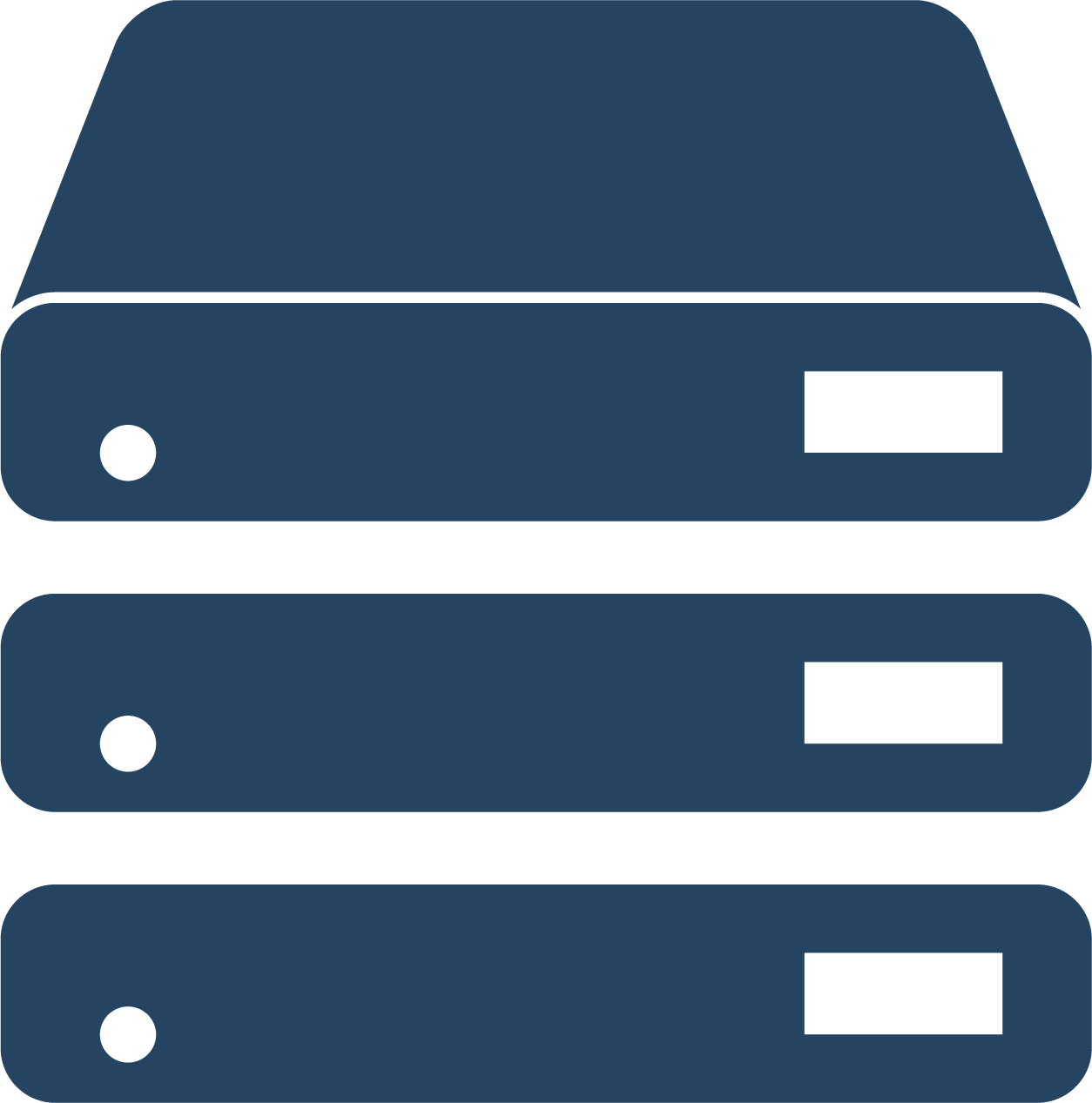 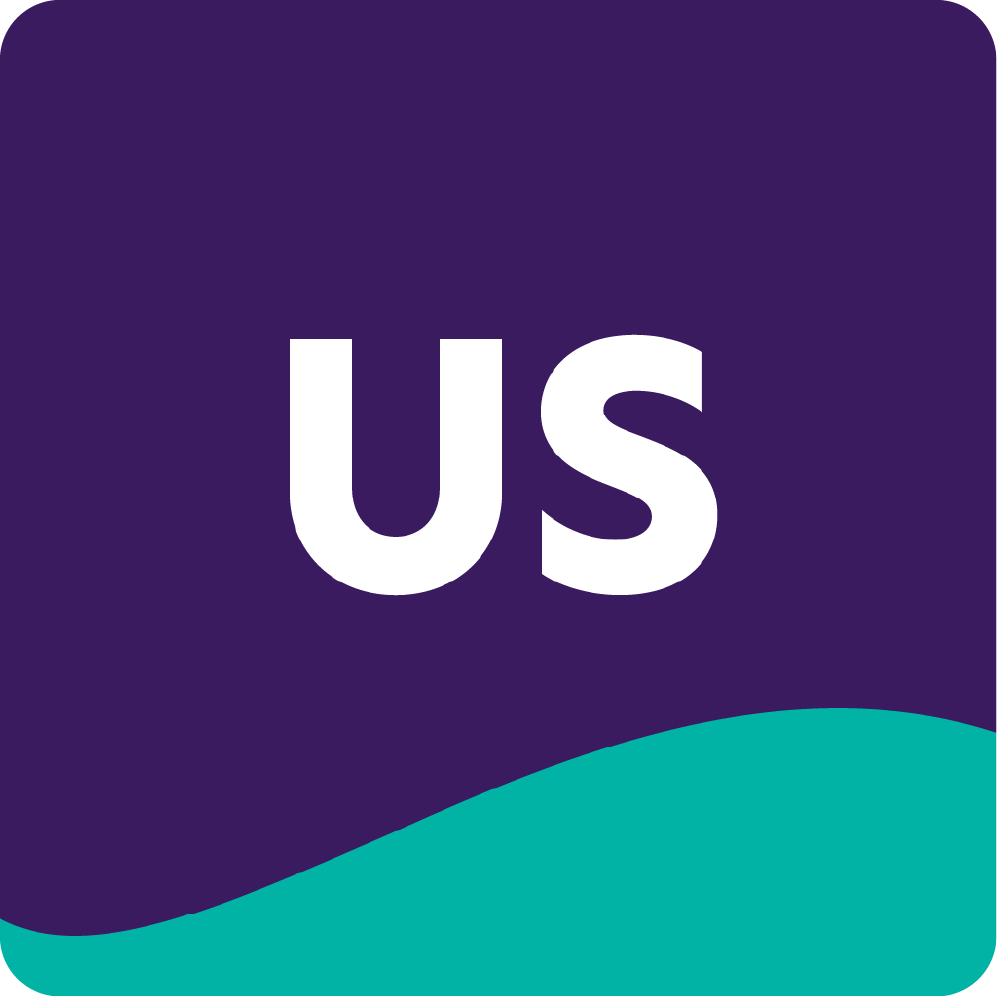 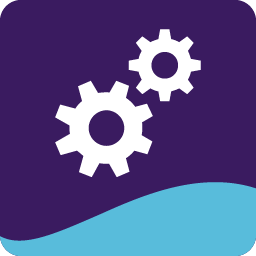 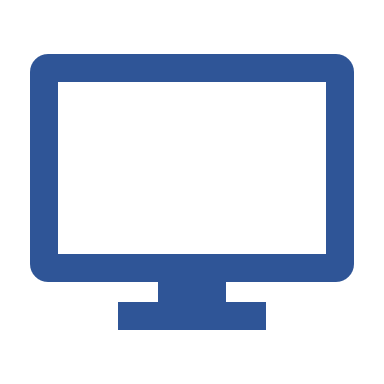 POS MASTER
DATA DIRECTOR
UPDATE SERVICE
STORE 2
STORE 1
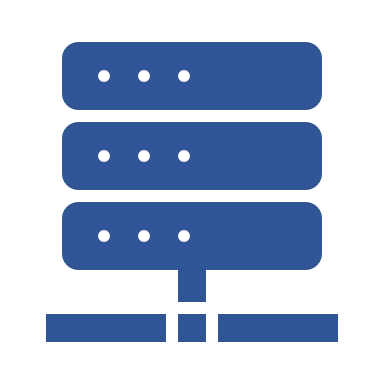 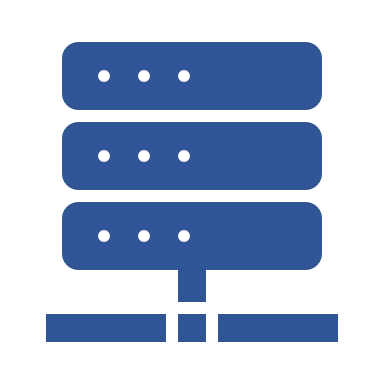 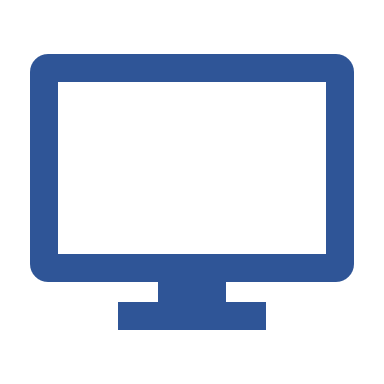 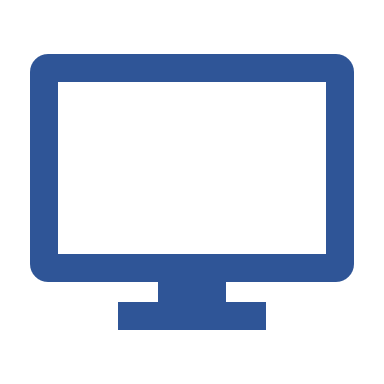 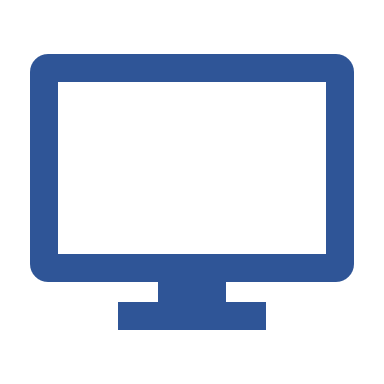 Offline POS
Offline POS
Offline POS
Offline POS
Offline POS history
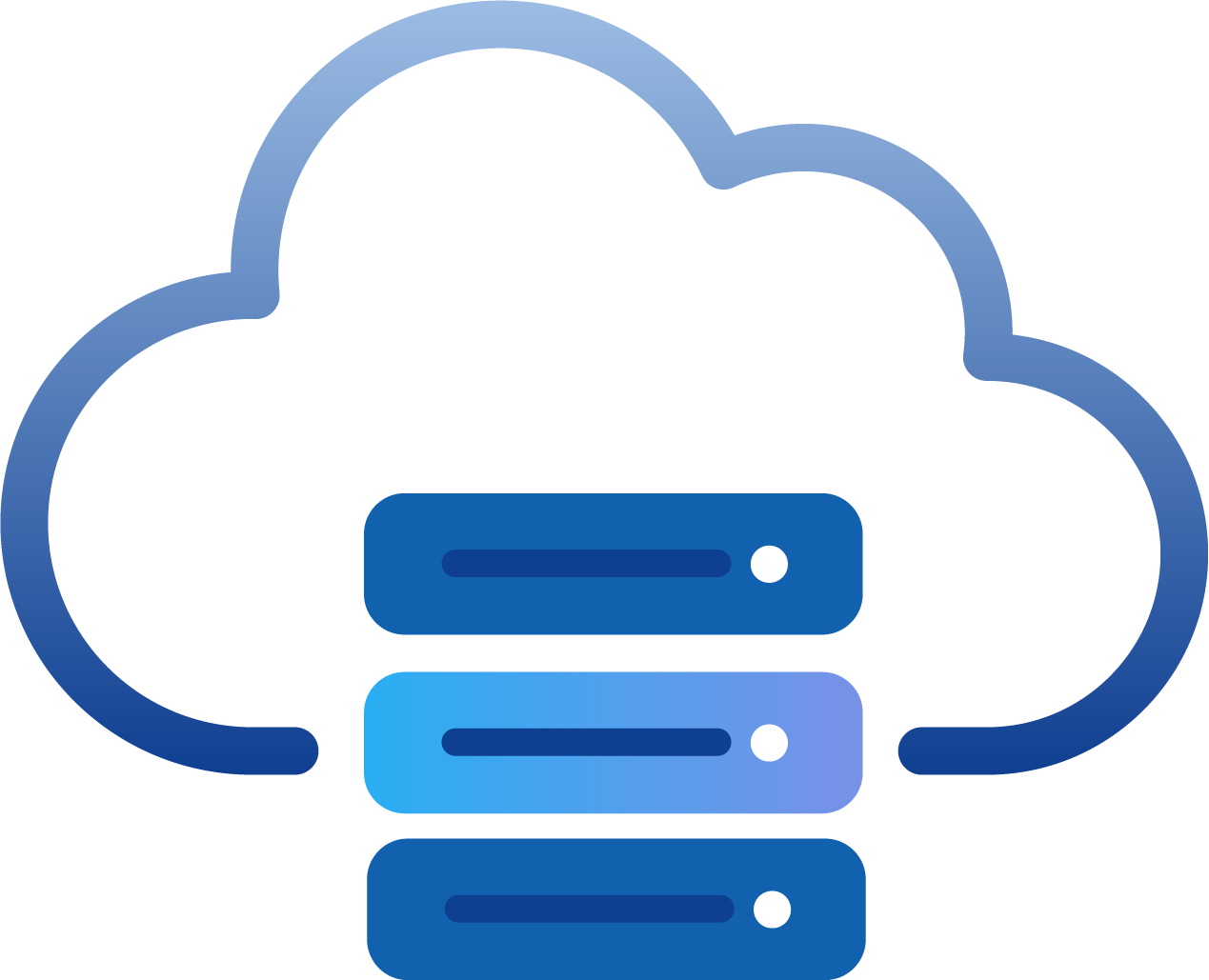 Pre SaaS
Data Director
SaaS
Hybrid Component Server
The NEW replication
Azure Storage Replication
No more Hybrid Component Server
HEAD OFFICE IN BC SaaS
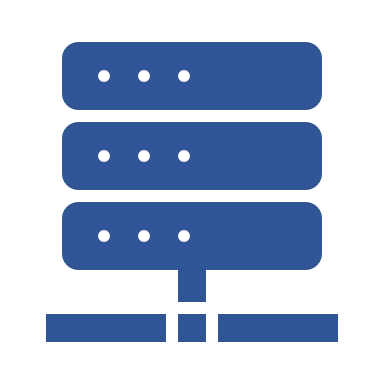 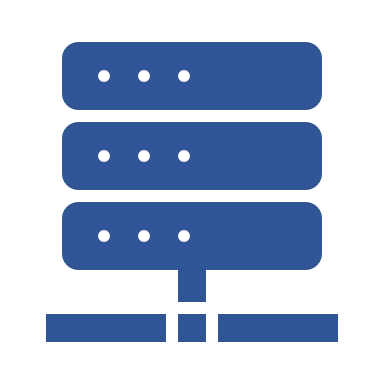 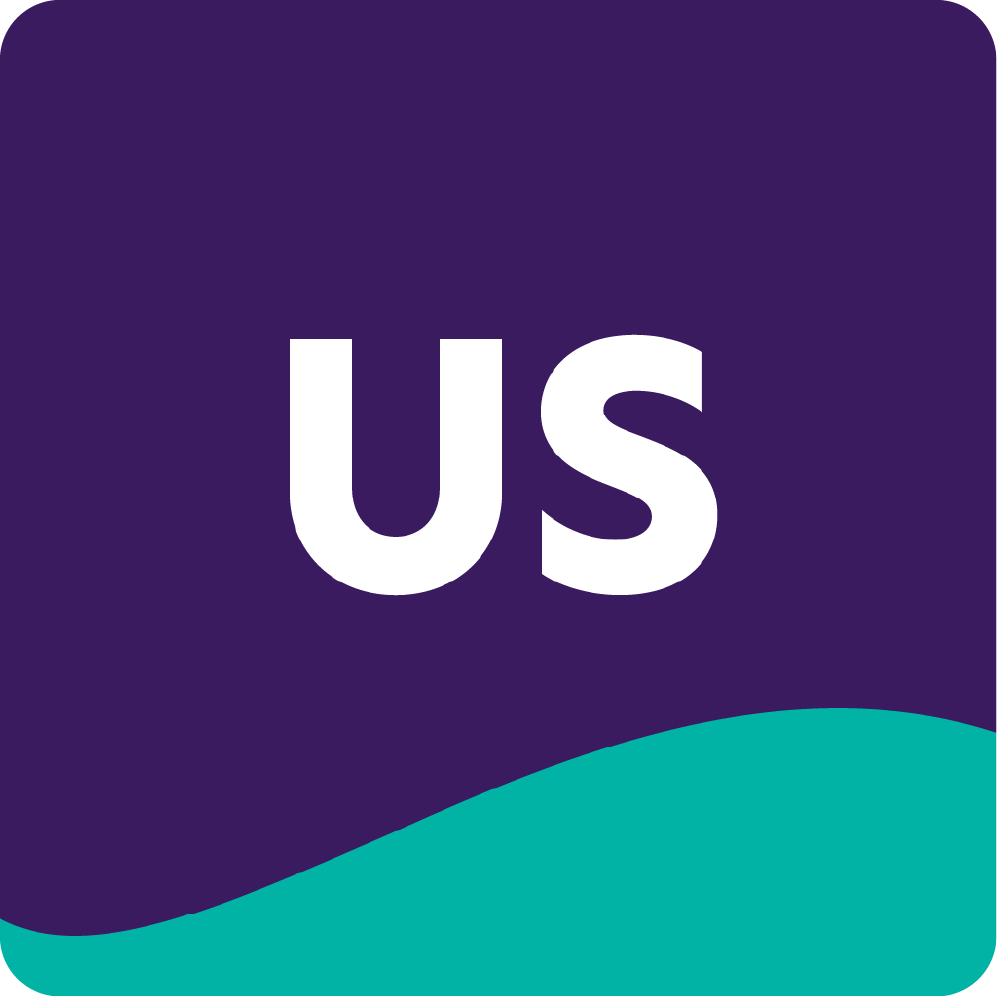 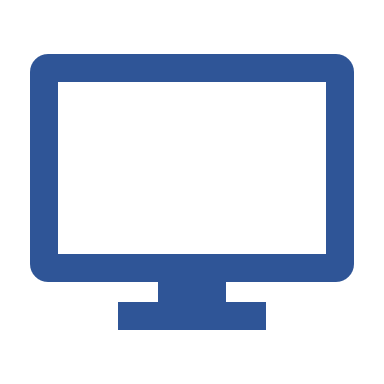 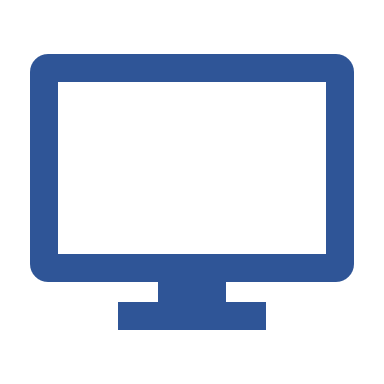 UPDATE SERVICE
STORE 2
STORE 1
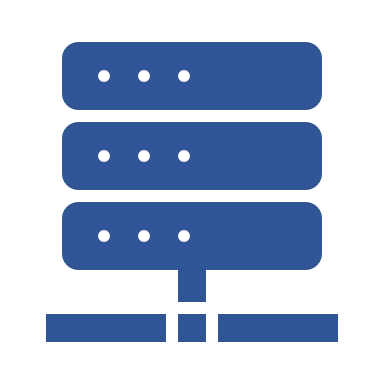 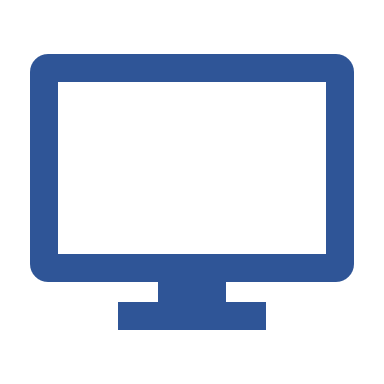 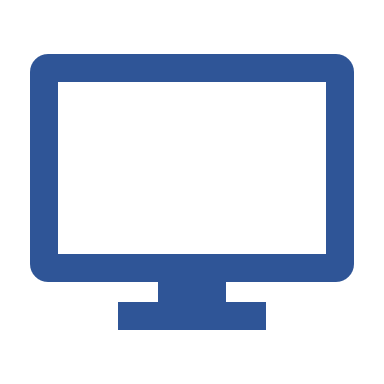 Offline POS
Offline POS
Offline POS
Offline POS
Offline POS history
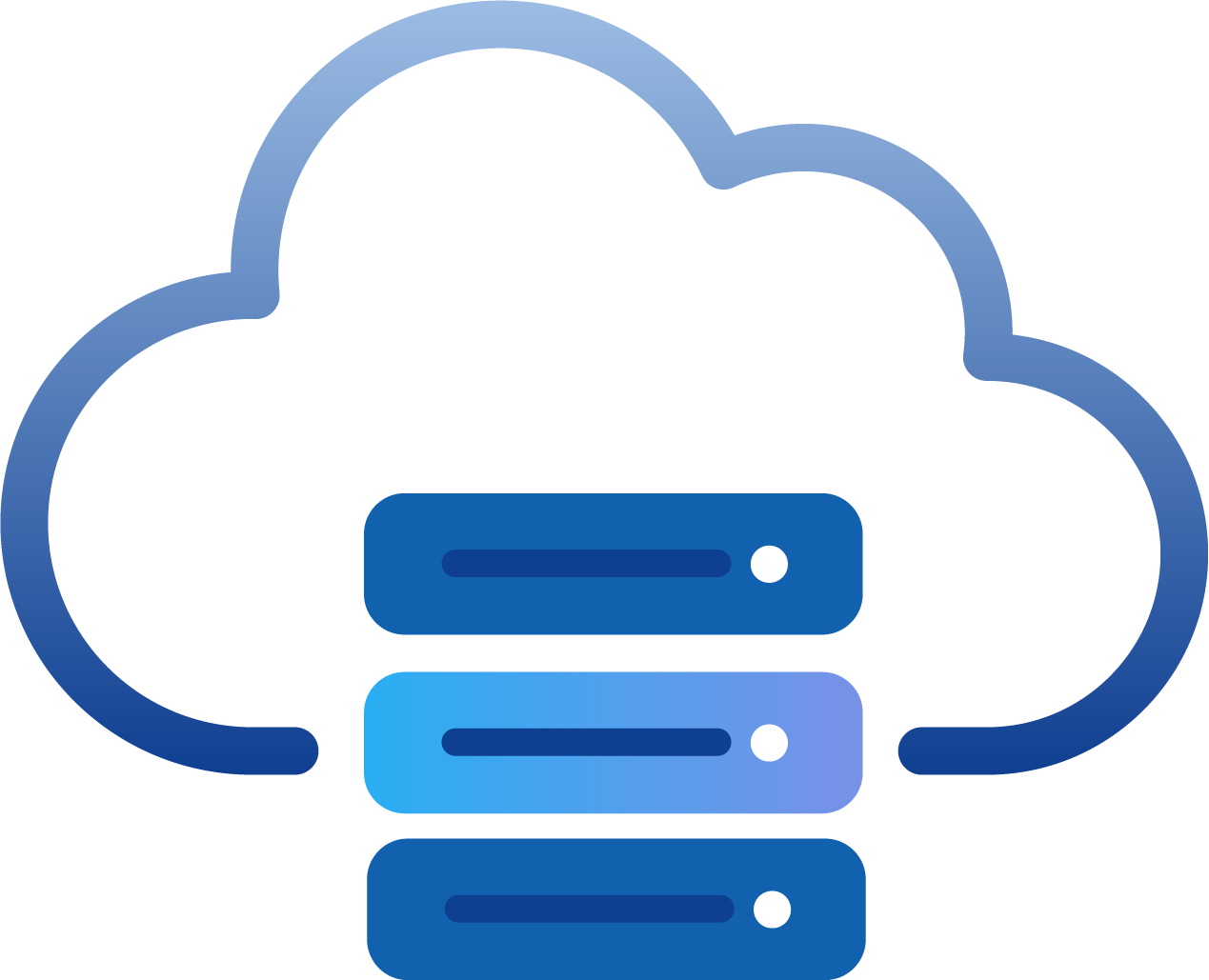 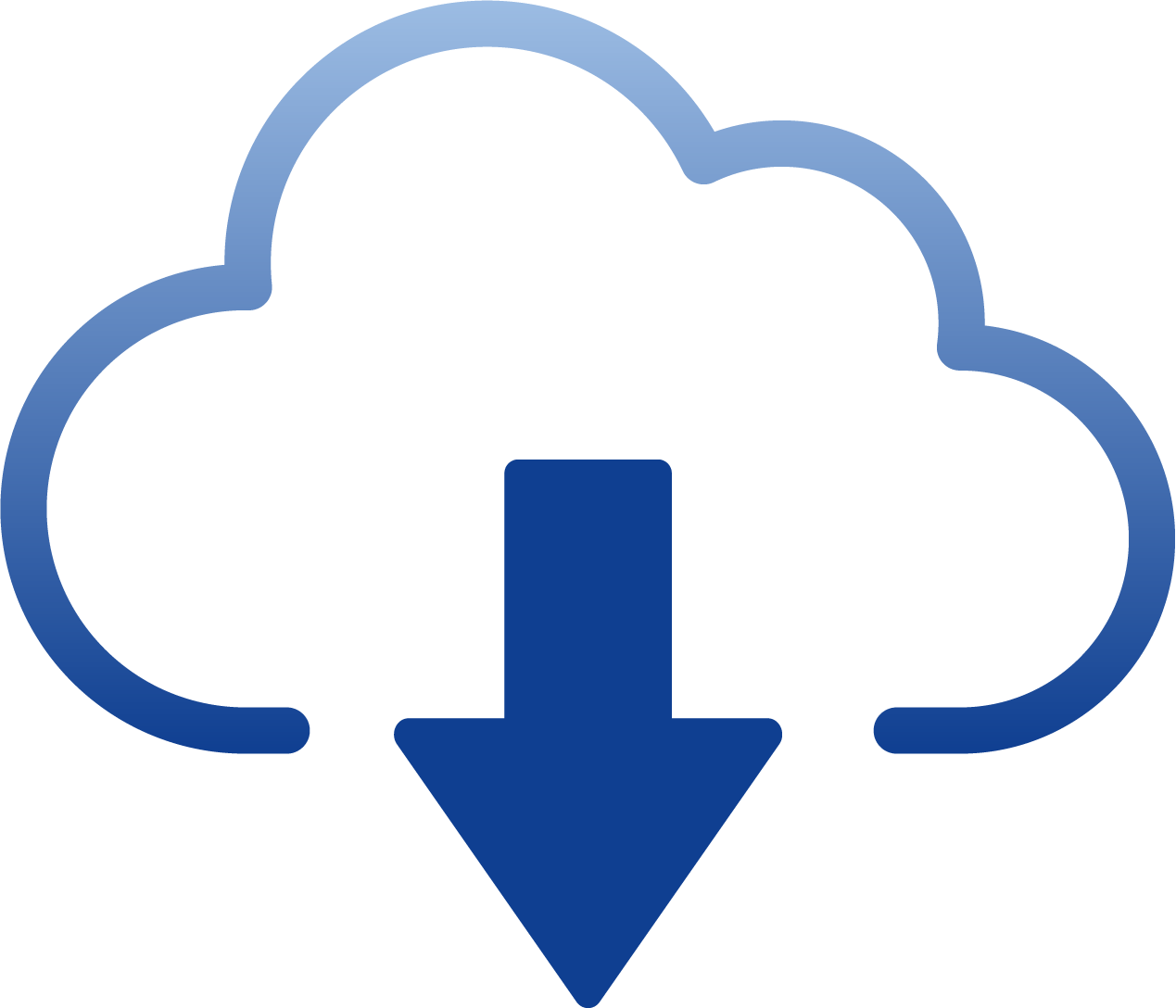 Azure Storage Account 
Owned by customer
AzureStorage
HEAD OFFICE IN BC SaaS
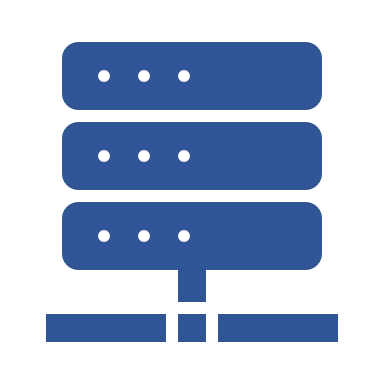 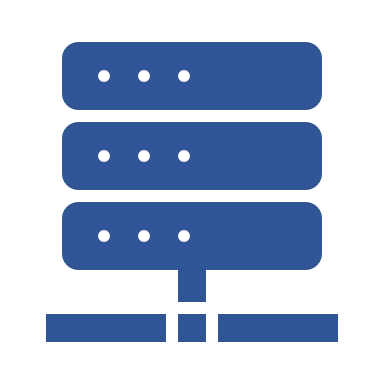 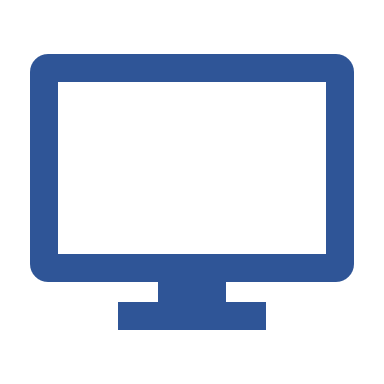 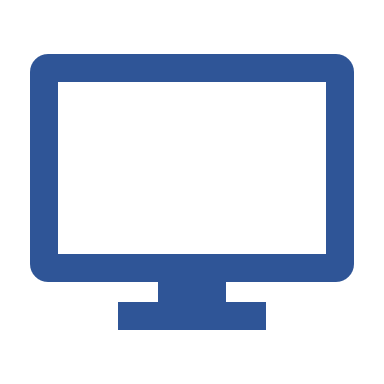 STORE 2
STORE 1
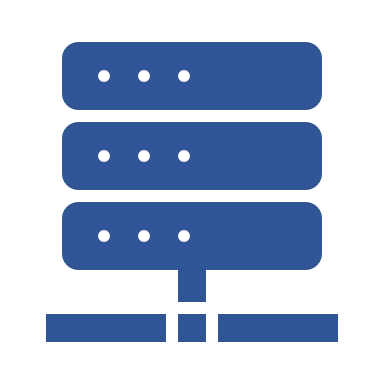 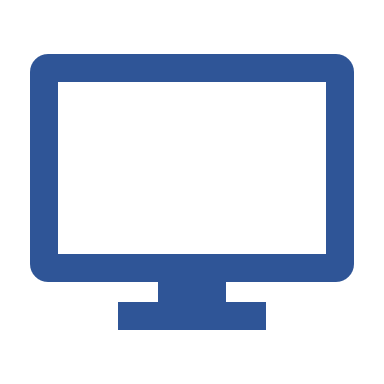 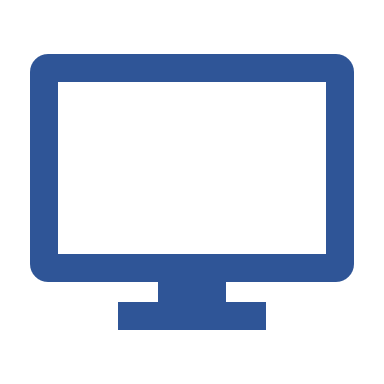 Offline POS
Offline POS
Offline POS
Offline POS
Offline POS history
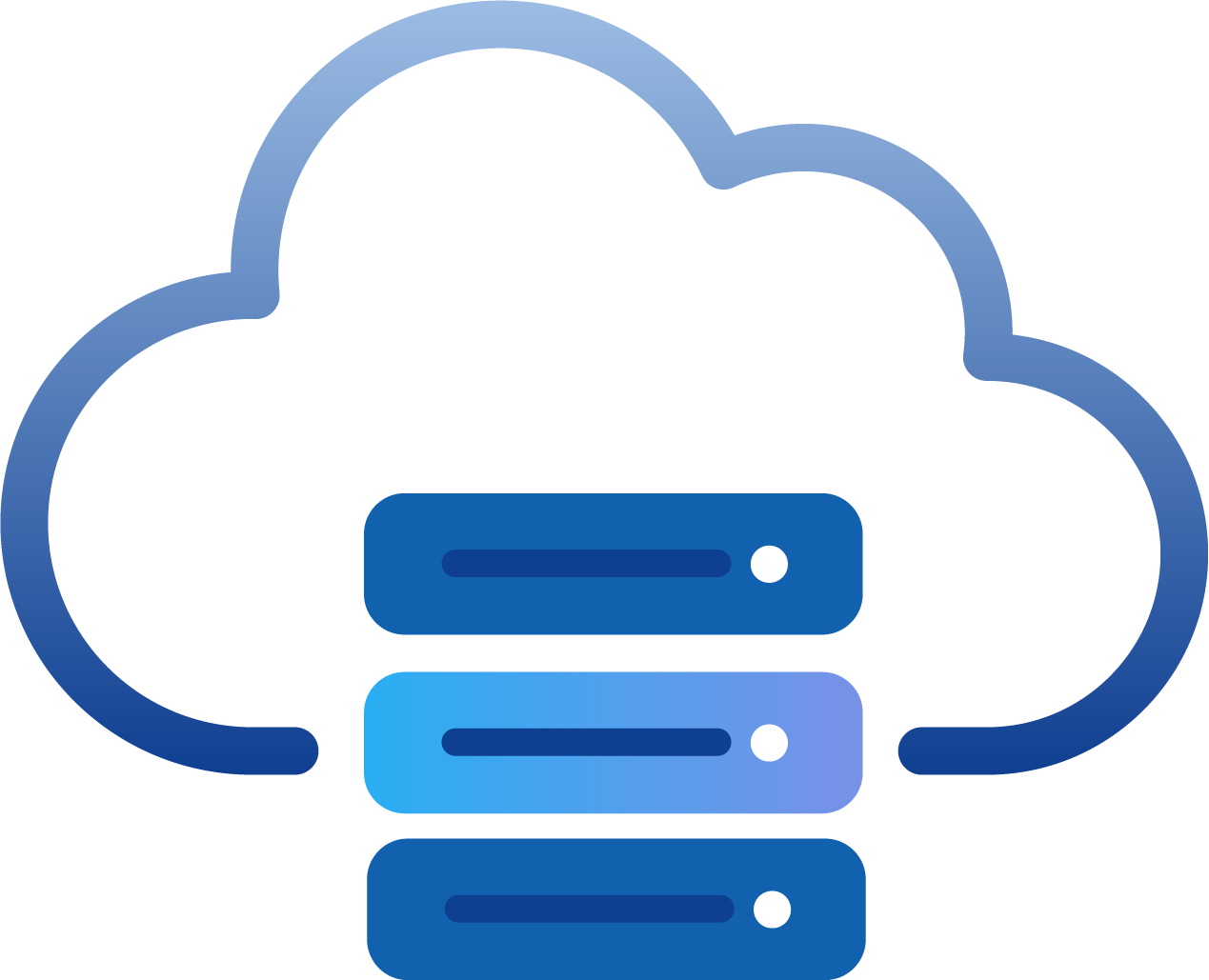 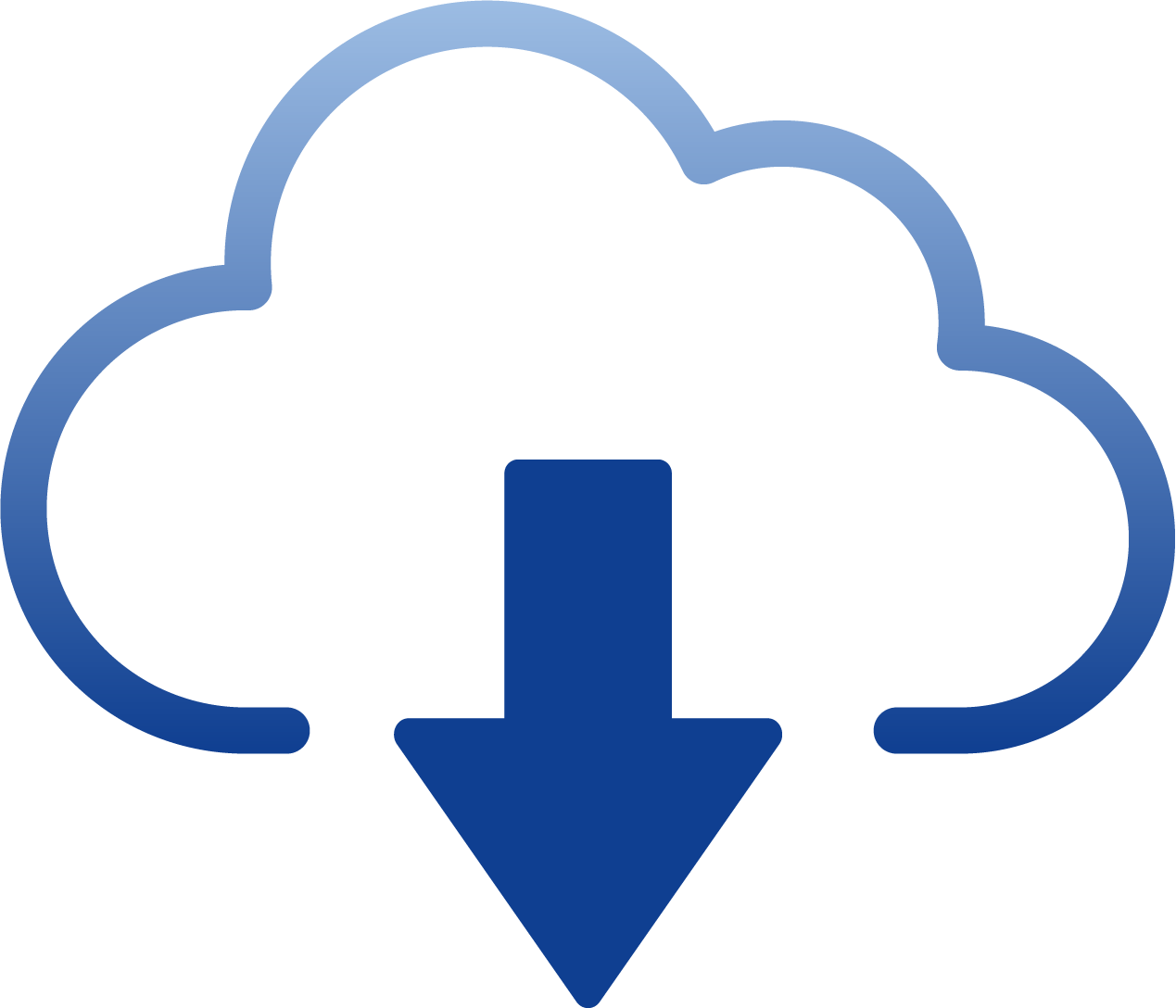 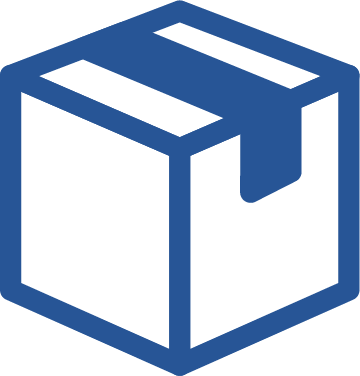 Azure Storage Account 
Owned by customer
Scheduler Replication Job
Creates a package
Registers destinations
AzureStorage
HEAD OFFICE IN BC SaaS
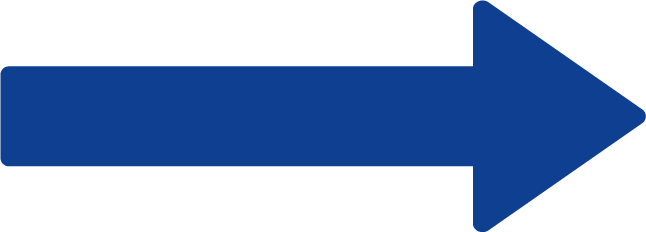 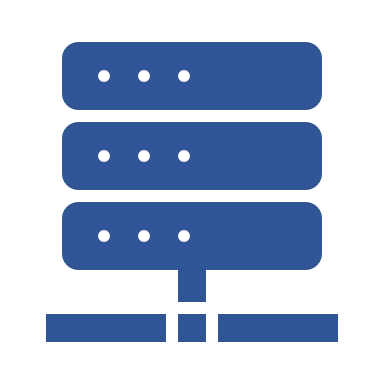 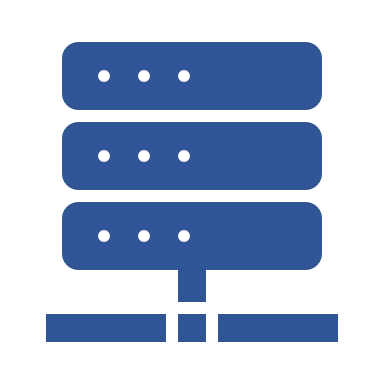 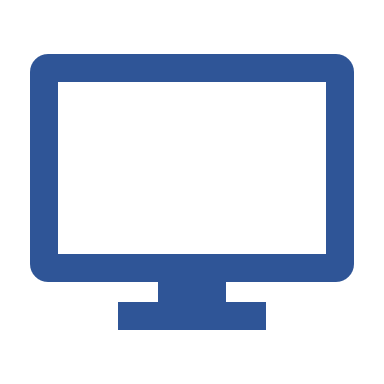 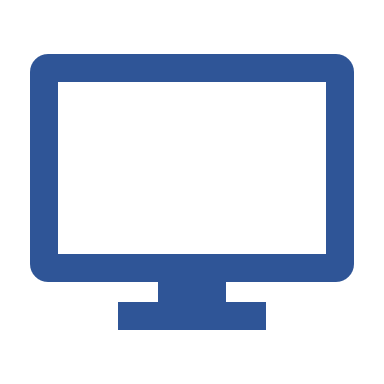 STORE 2
STORE 1
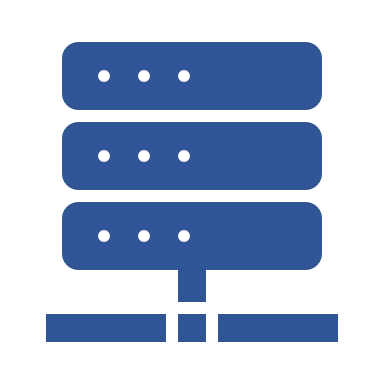 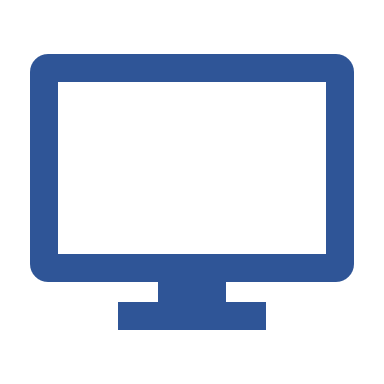 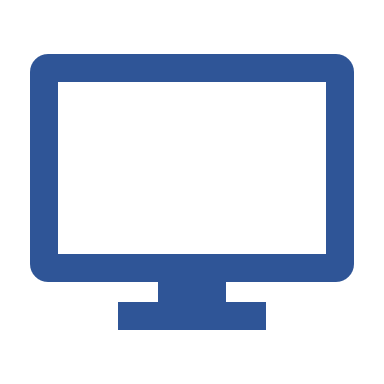 10
15
Offline POS
Offline POS
Offline POS
Offline POS
Offline POS history
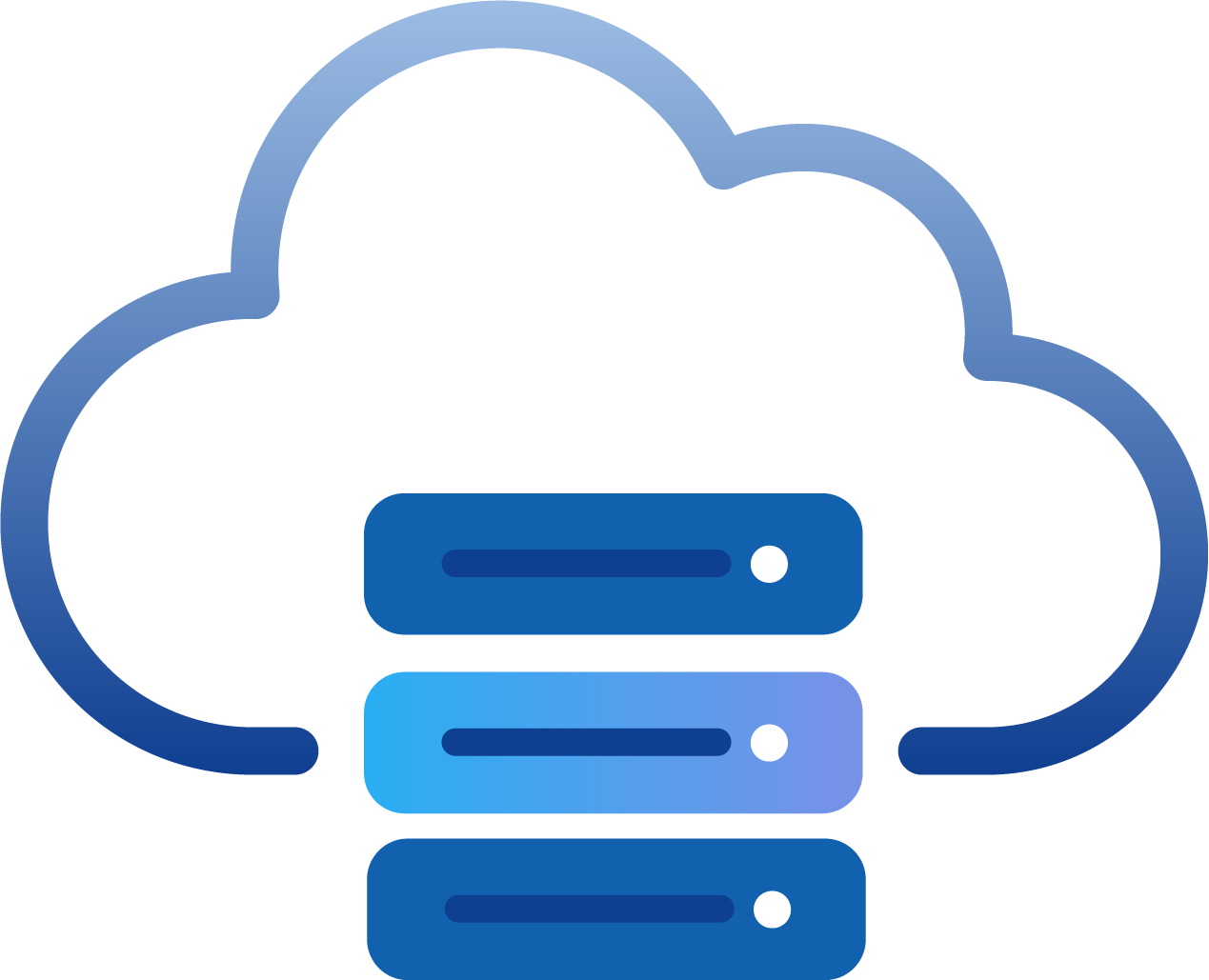 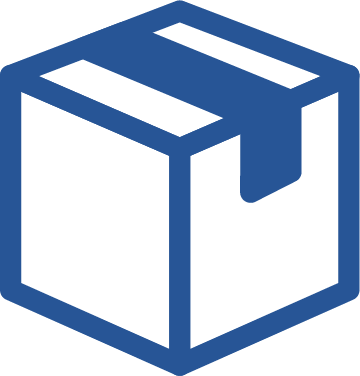 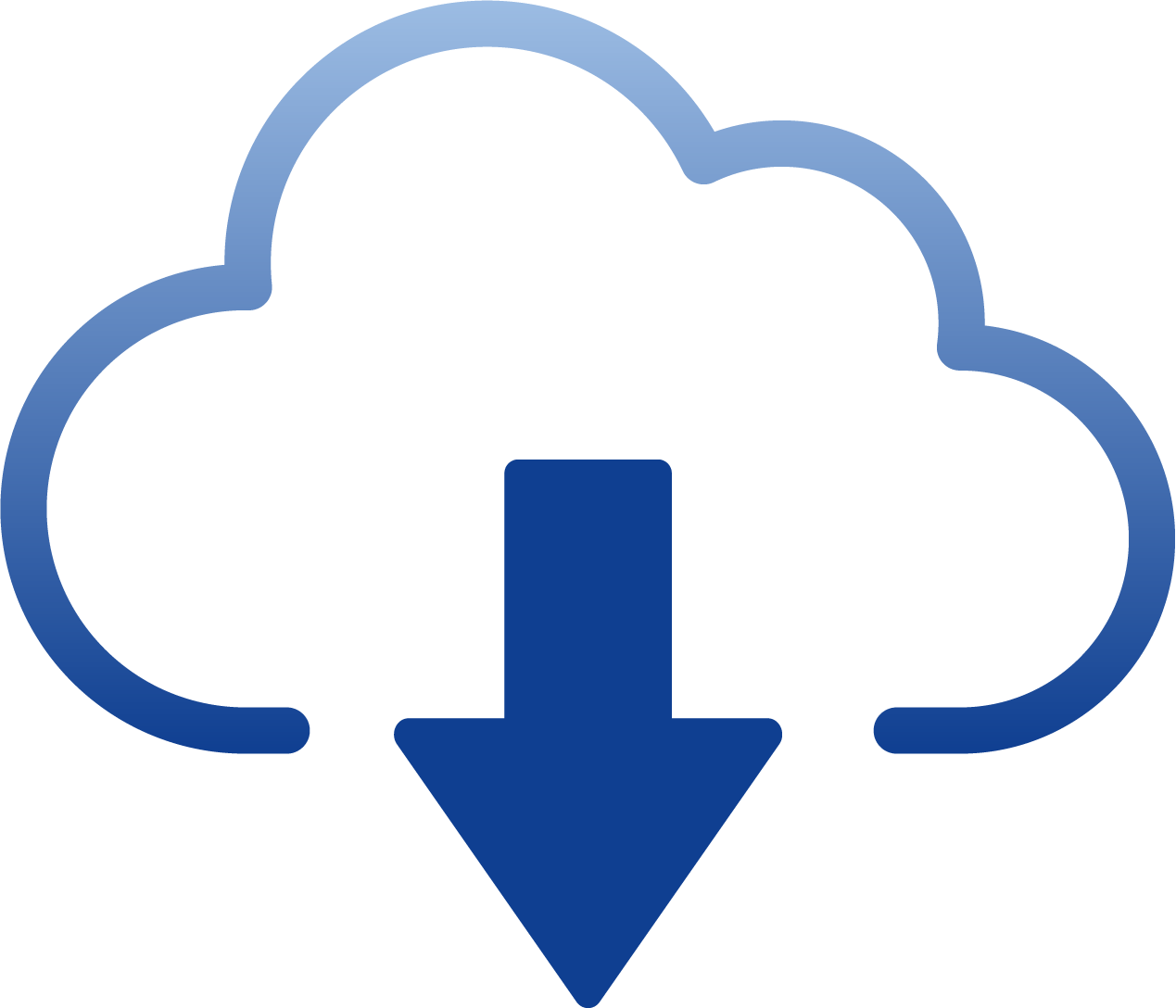 Azure Storage Account 
Owned by customer
Scheduler Replication Job
Creates a package
Registers destinations
POS inquires about data for that POS
POS fetches package information from HO
AzureStorage
HEAD OFFICE IN BC SaaS
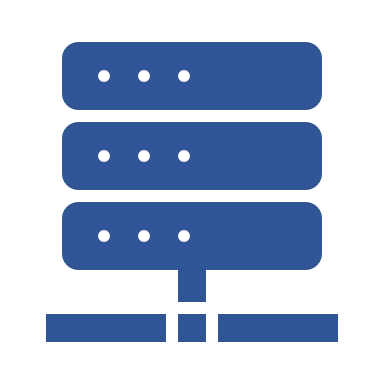 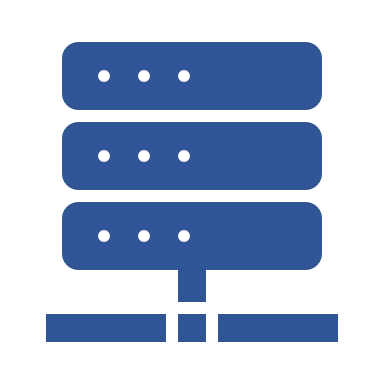 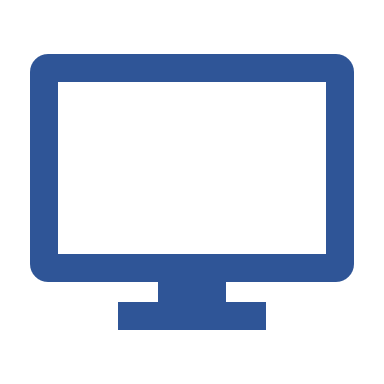 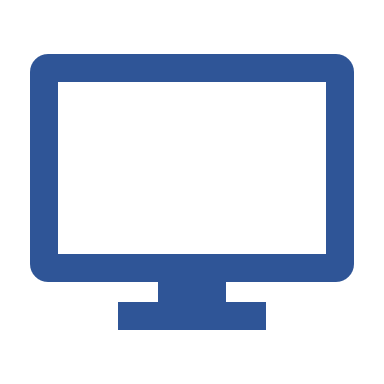 STORE 2
STORE 1
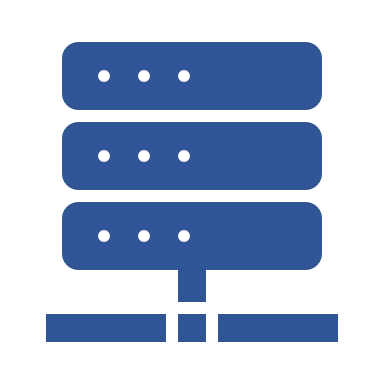 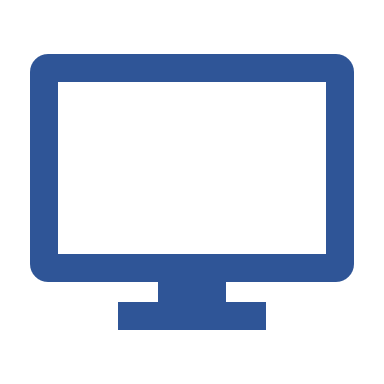 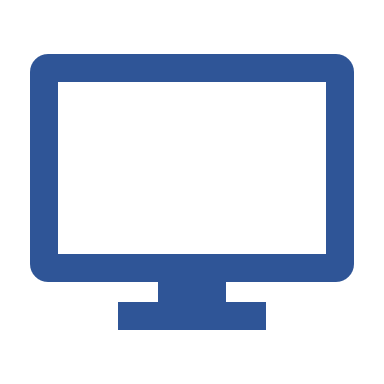 10
15
Offline POS
Offline POS
Offline POS
Offline POS
Offline POS history
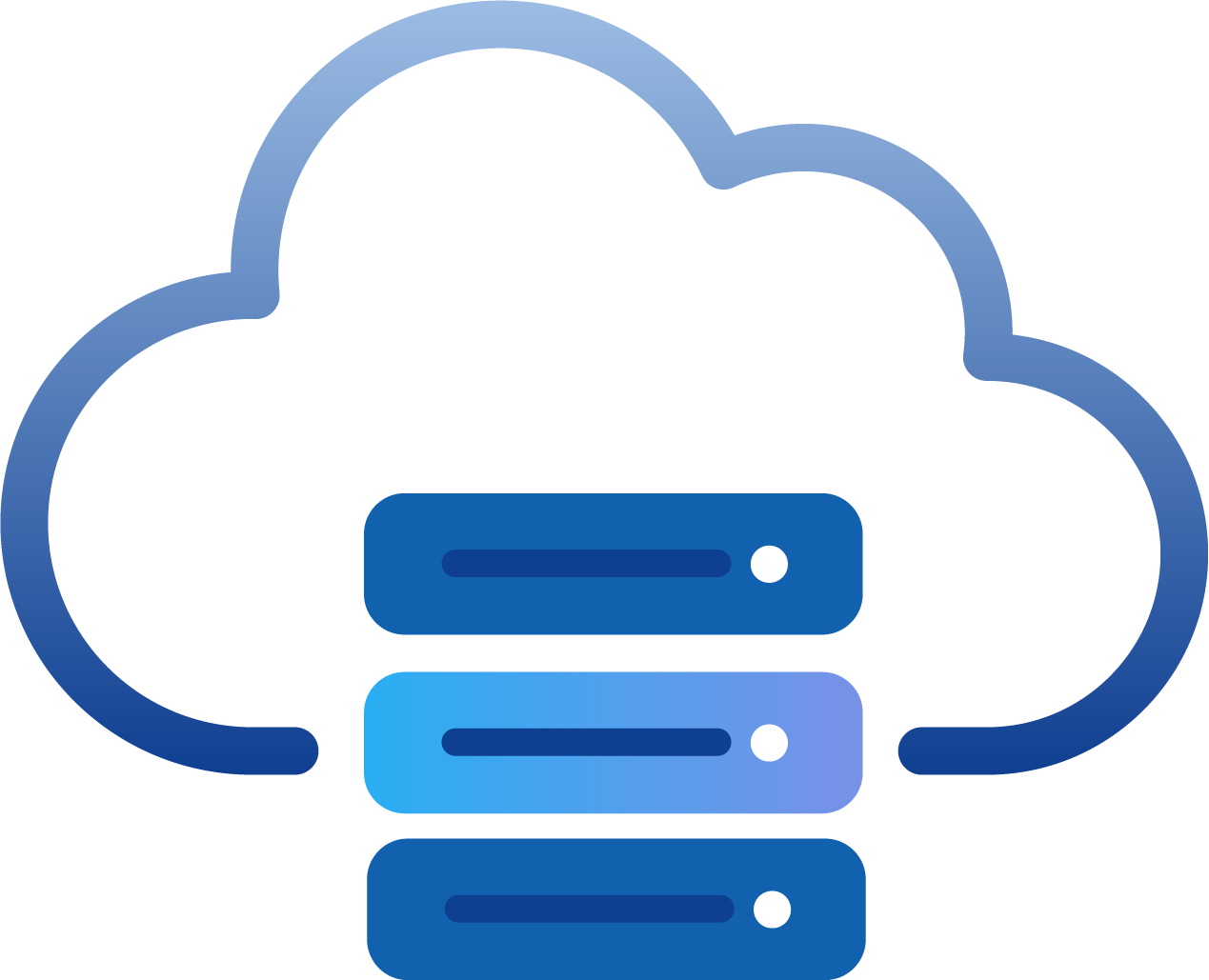 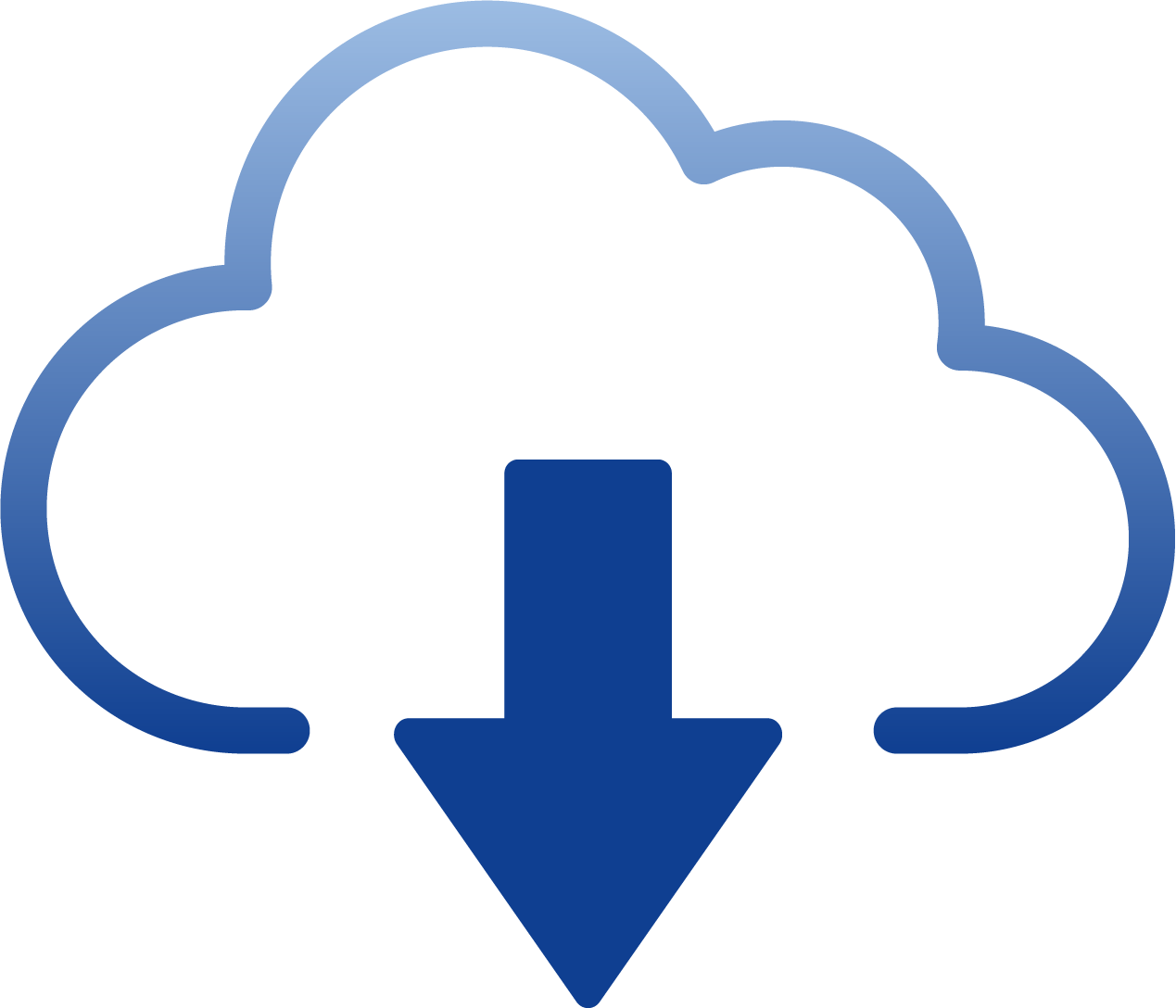 Azure Storage Account 
Owned by customer
Scheduler Replication Job
Creates a package
Registers destinations
POS inquires about data for that POS
POS fetches package information from HO
POS fetches the package from Azure Storage Account
AzureStorage
HEAD OFFICE IN BC SaaS
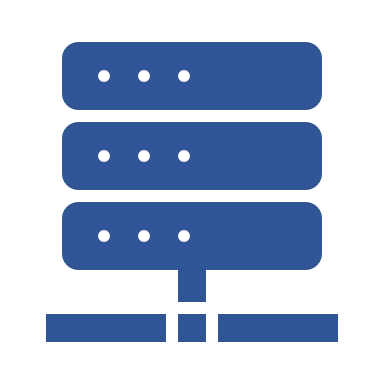 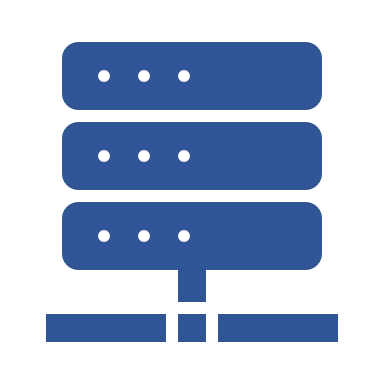 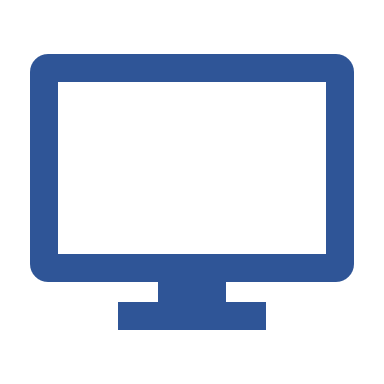 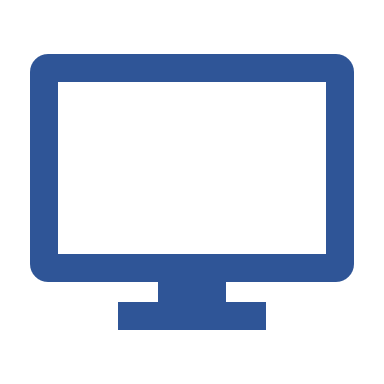 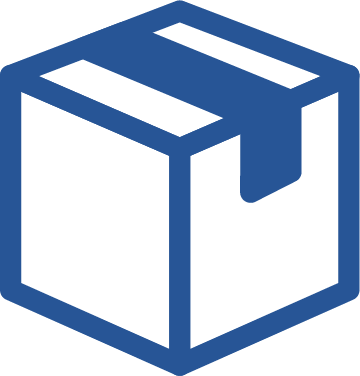 STORE 2
STORE 1
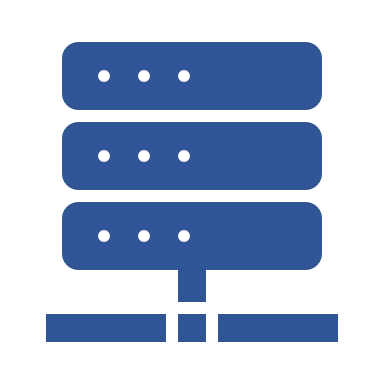 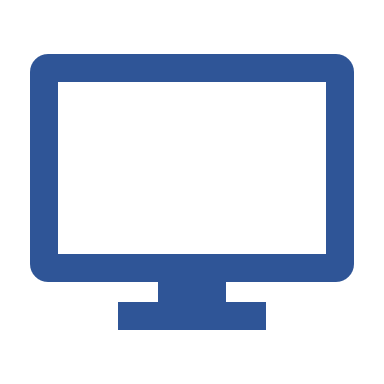 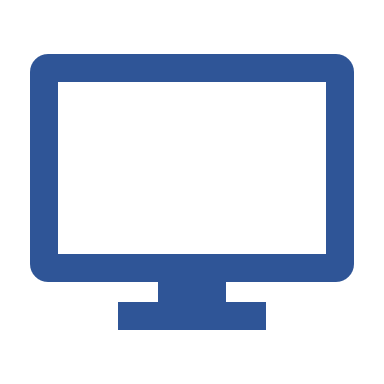 10
15
Offline POS
Offline POS
Offline POS
Offline POS
Offline POS history
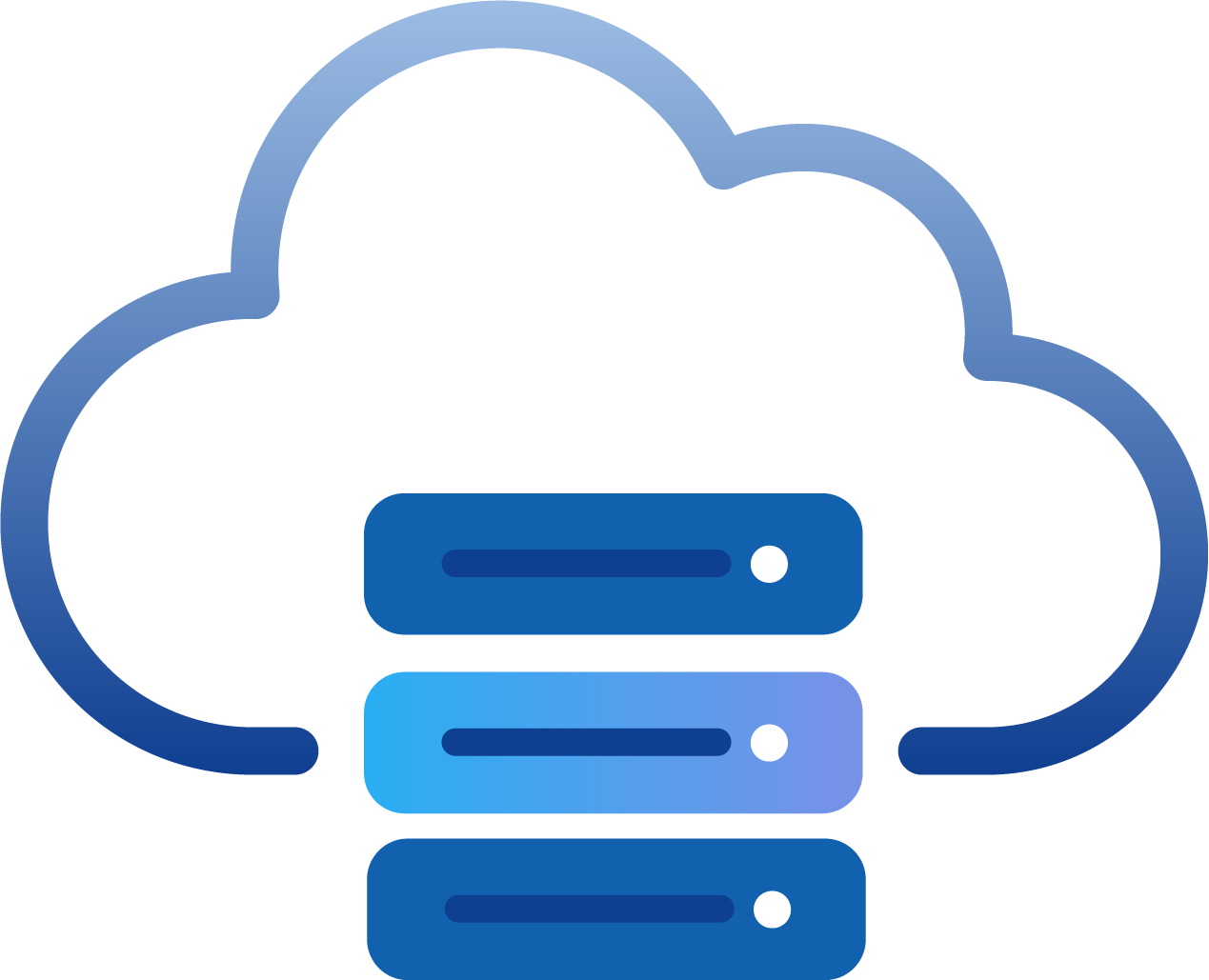 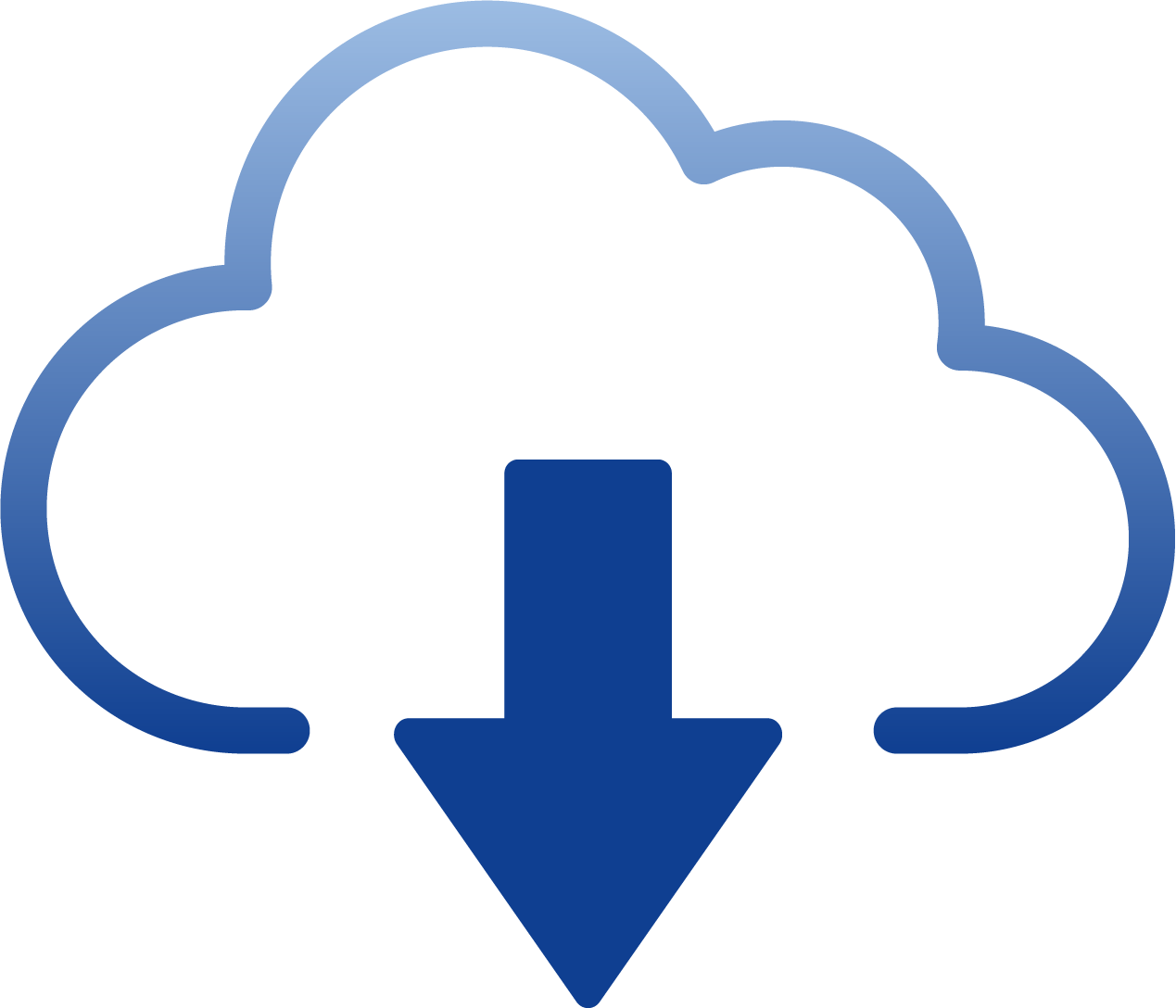 Azure Storage Account 
Owned by customer
Scheduler Replication Job
Creates a package
Registers destinations
POS inquires about data for that POS
POS fetches package information from HO
POS fetches the package from Azure Storage Account
Package imported to POS and marked as completed at HO
AzureStorage
HEAD OFFICE IN BC SaaS
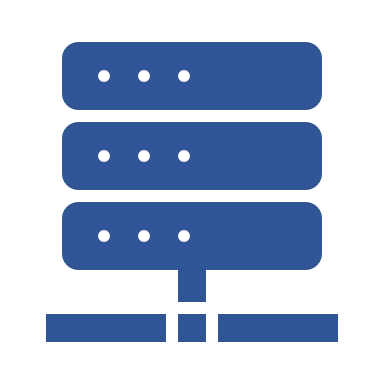 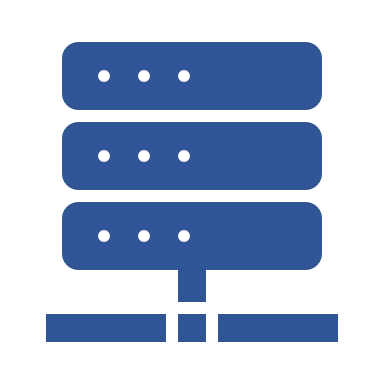 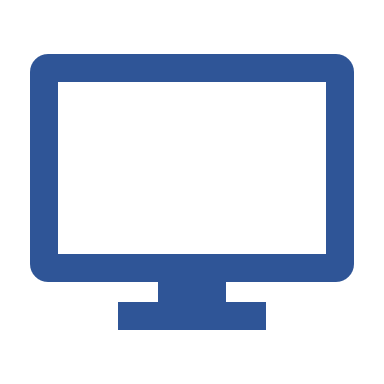 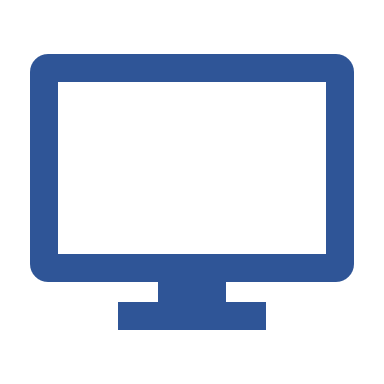 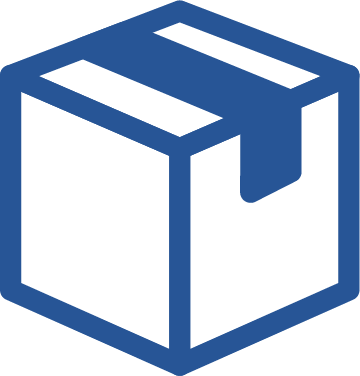 STORE 2
STORE 1
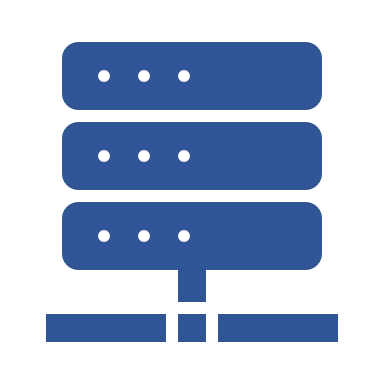 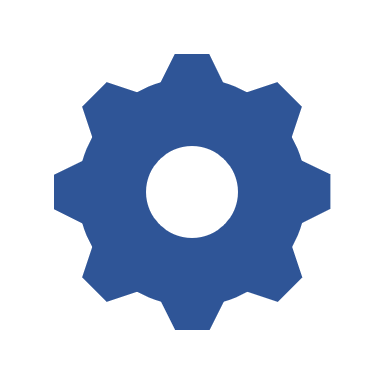 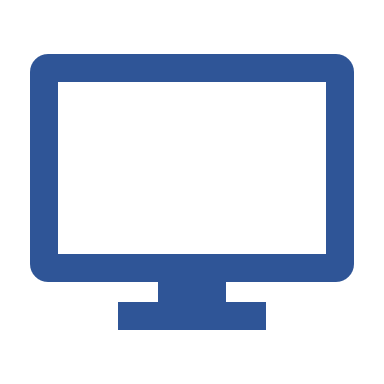 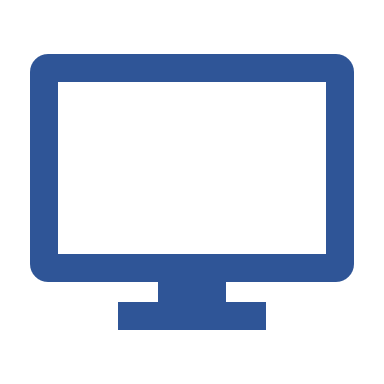 10
15
Offline POS
Offline POS
Offline POS
Offline POS
Offline POS
BC SaaS
Azure
Azure SQL
BC Environment
BC Company
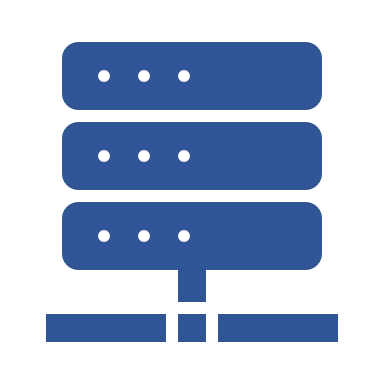 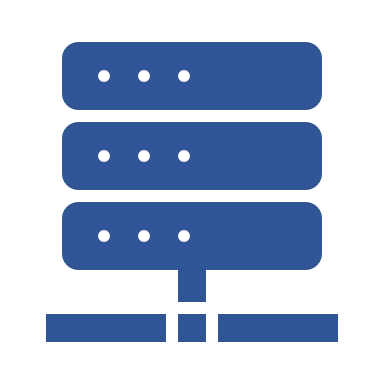 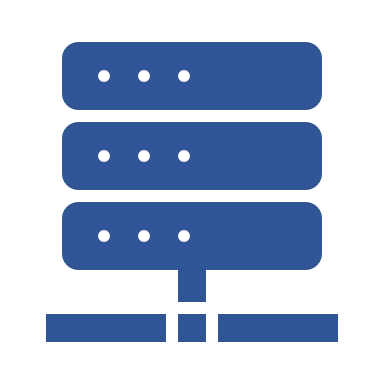 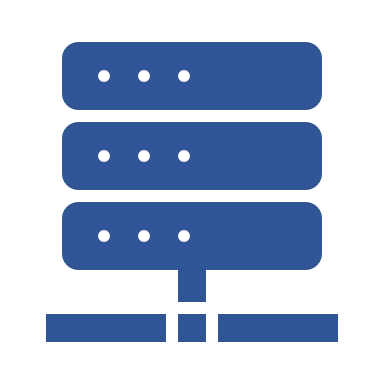 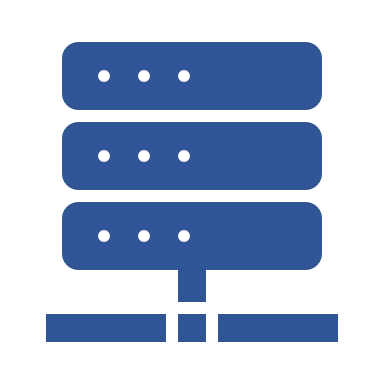 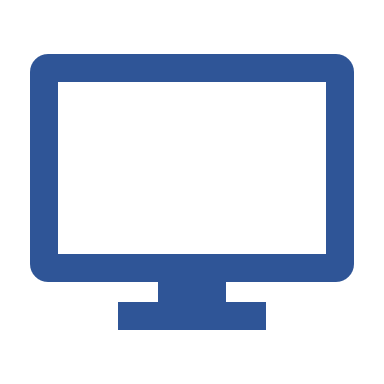 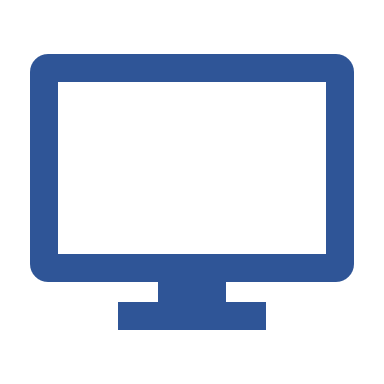 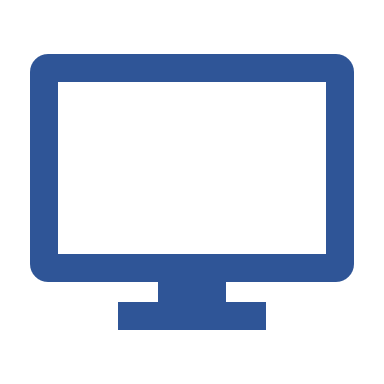 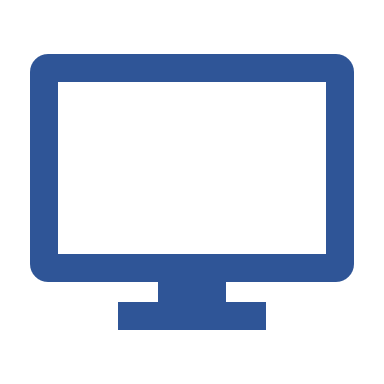 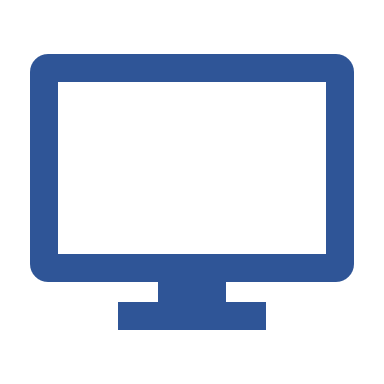 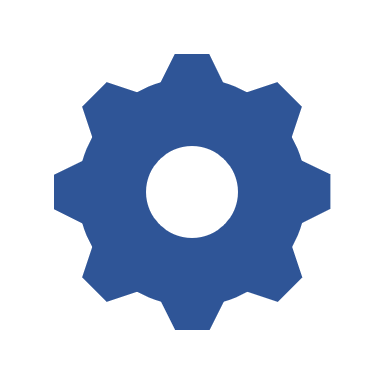 Update Service
Transactions WebService
WebService
App updates
Offline POS
BC SaaS
Azure
Azure SQL
Master Data
BC Environment
BC Company
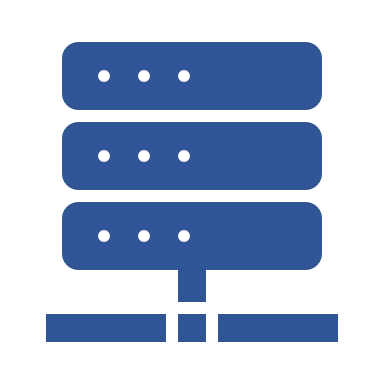 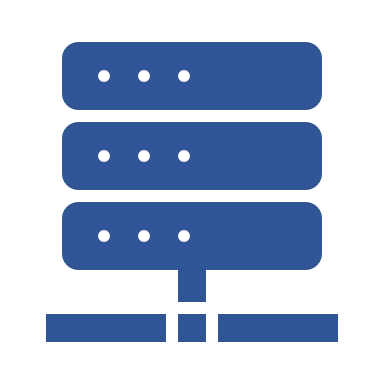 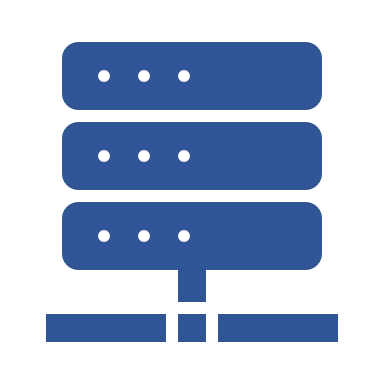 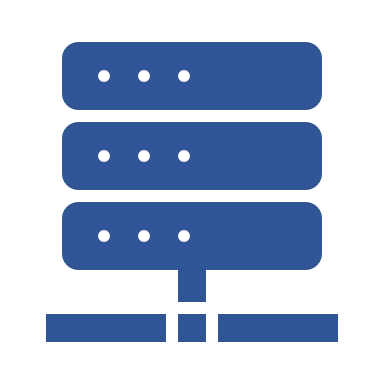 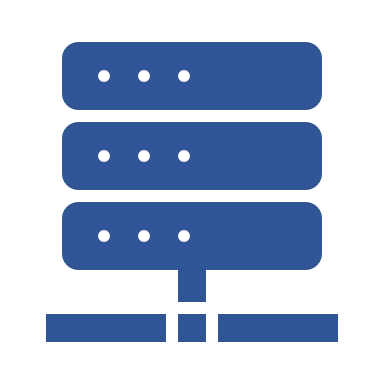 Azure Storage
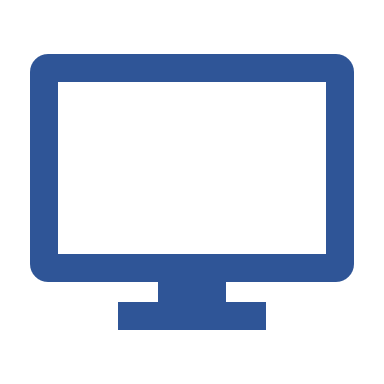 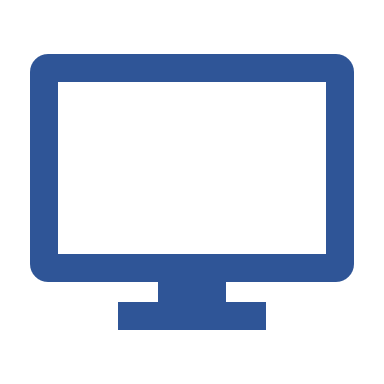 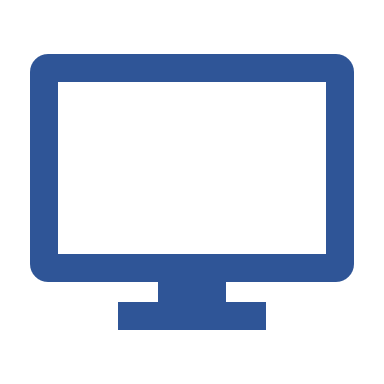 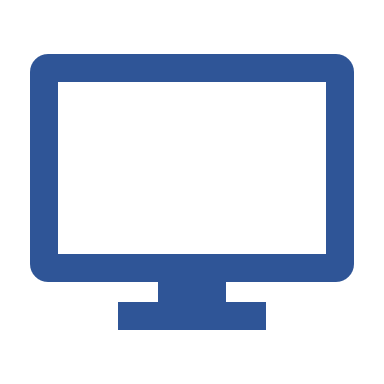 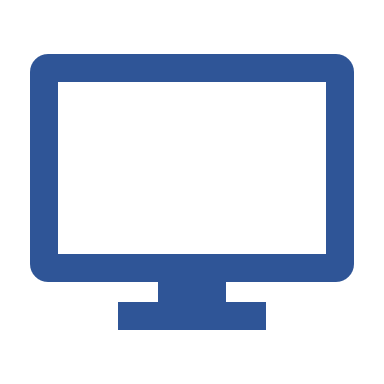 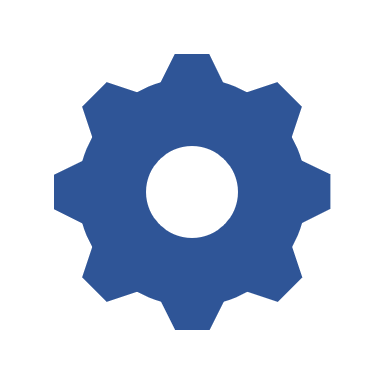 Update Service
Transactions WebService
WebService
App updates
Offline POS
BC SaaS
Azure
Master Data Message
Azure SQL
Master Data
BC Environment
BC Company
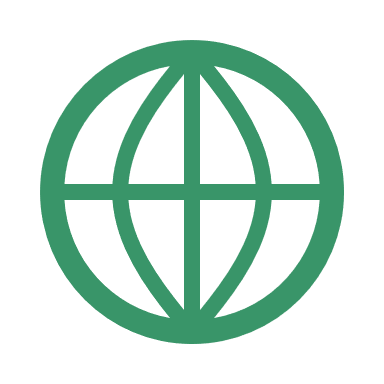 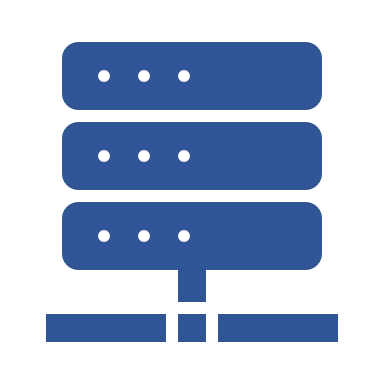 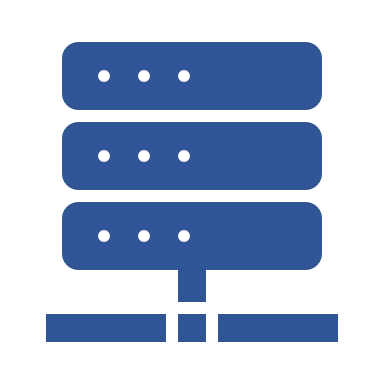 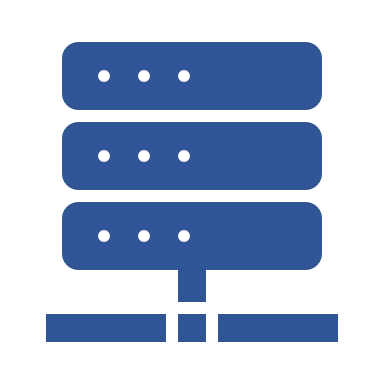 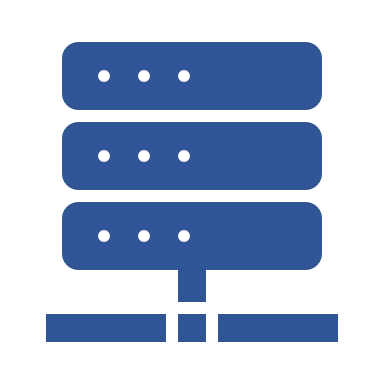 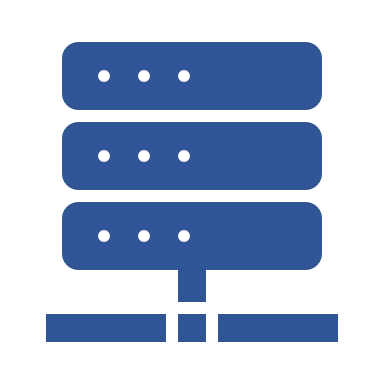 External Service/entity
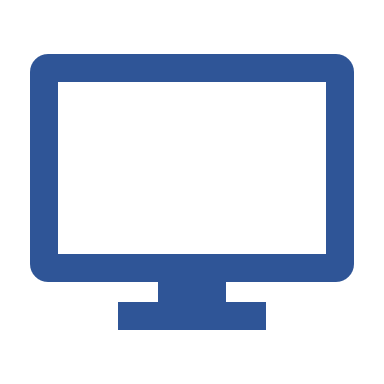 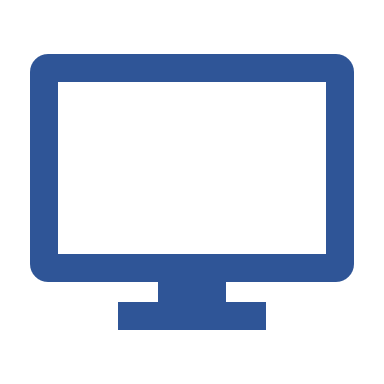 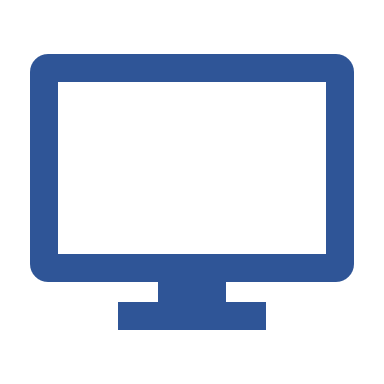 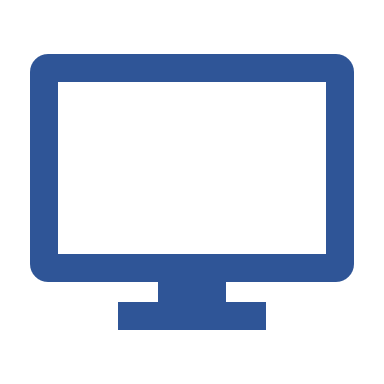 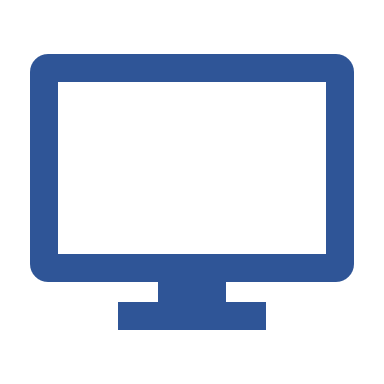 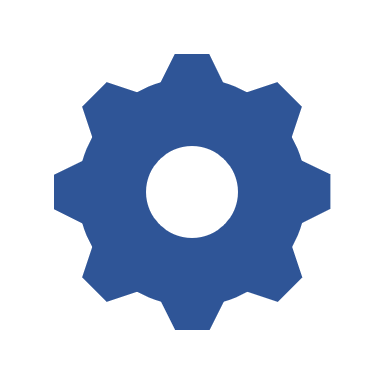 Update Service
Azure Storage
Transactions WebService
WebService
App updates
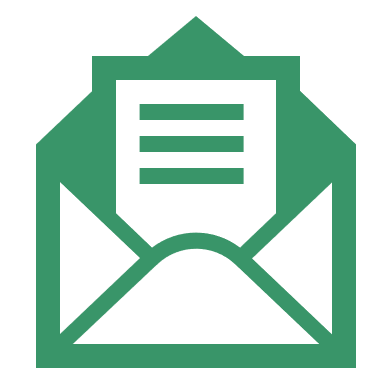 Service Bus
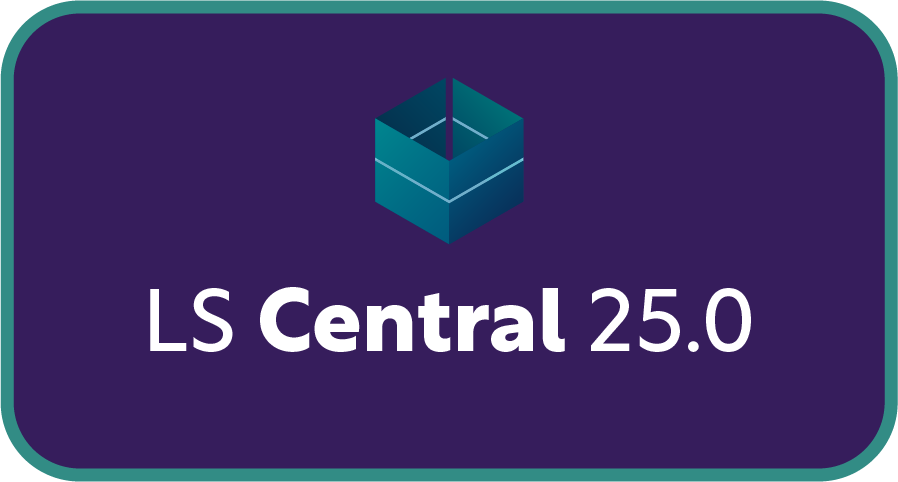 Offline POS
BC SaaS
Azure
Master Data Message
Azure SQL
Master Data
BC Environment
BC Company
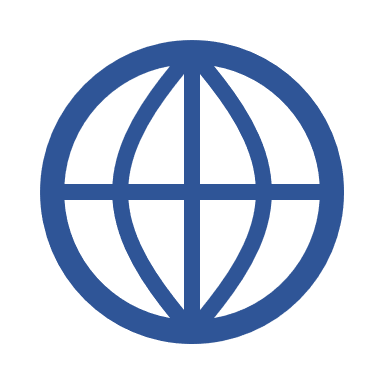 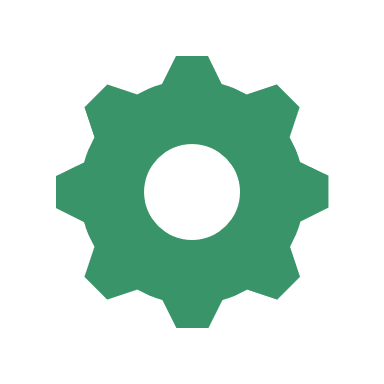 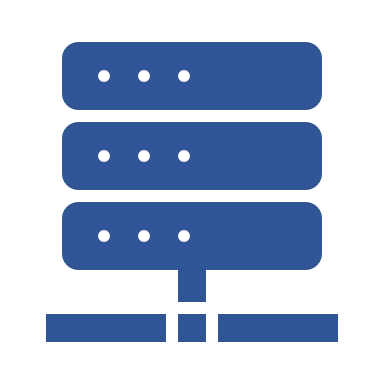 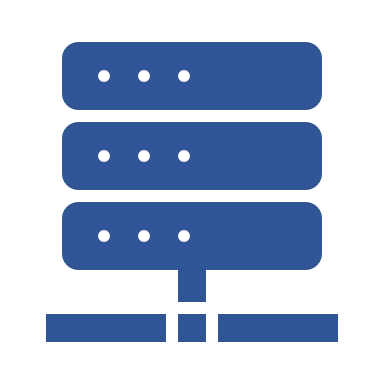 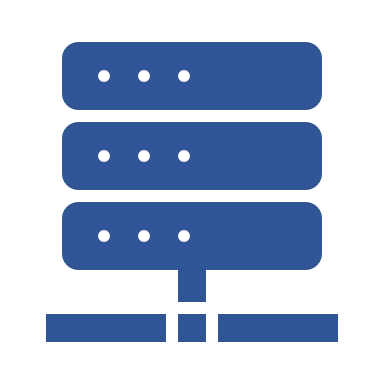 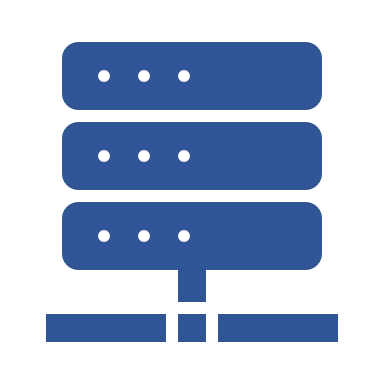 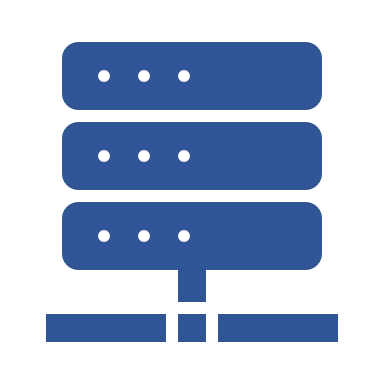 WebService
Commerce Server
External Service/entity
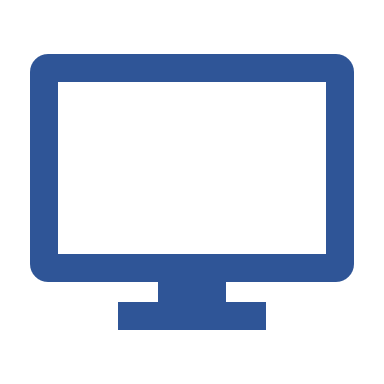 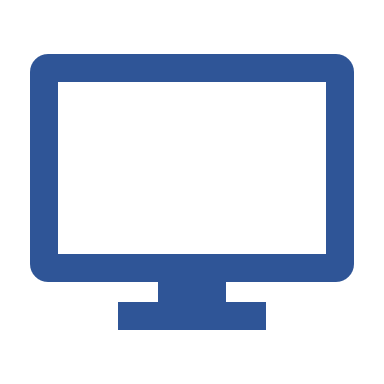 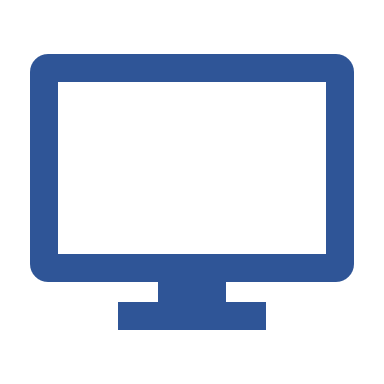 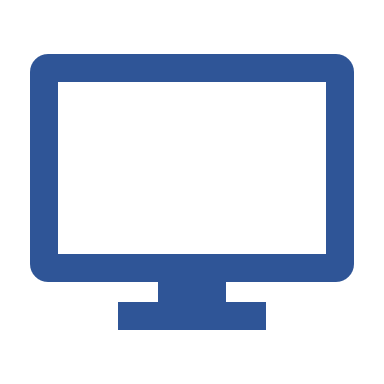 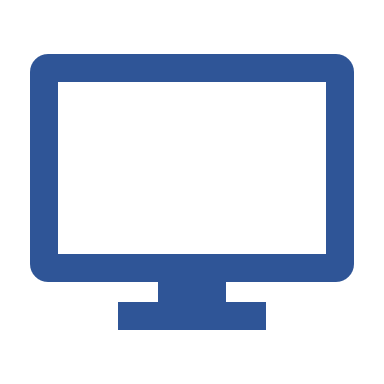 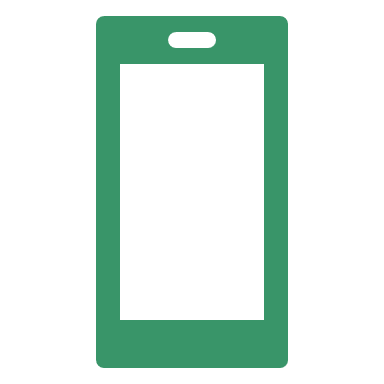 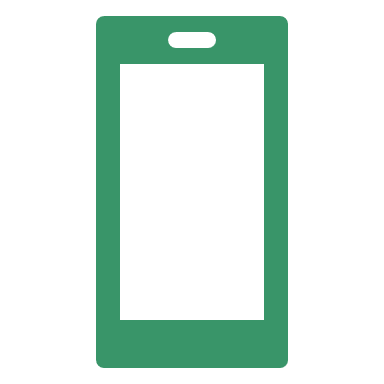 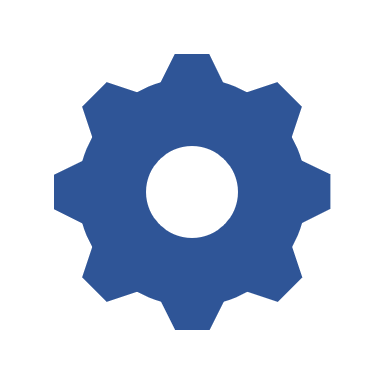 Update Service
Azure Storage
Phone
HHT
Transactions WebService
WebService
App updates
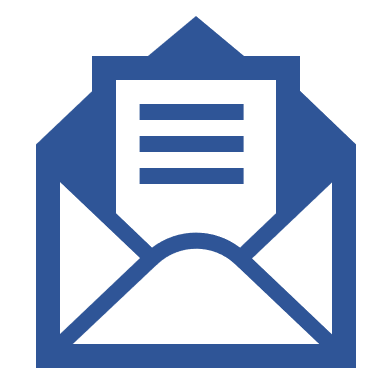 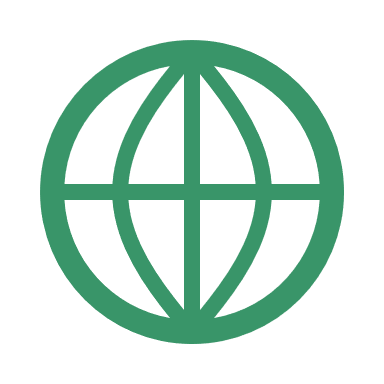 Service Bus
WebStore
Offline POS - Standard
BC SaaS
Azure
Master Data Message
Azure SQL
Master Data
BC Environment
BC Company
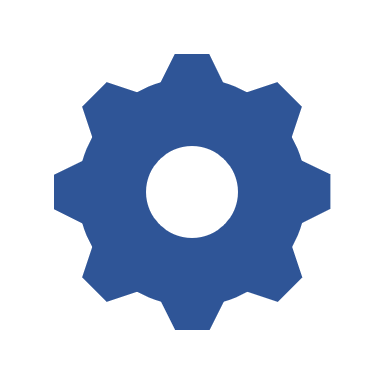 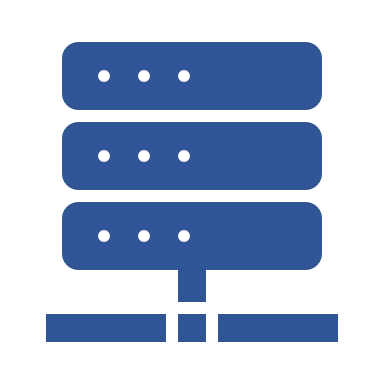 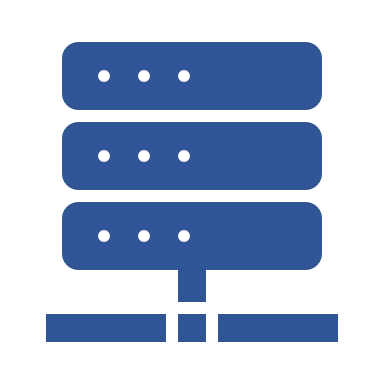 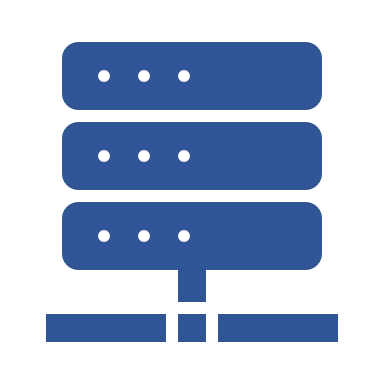 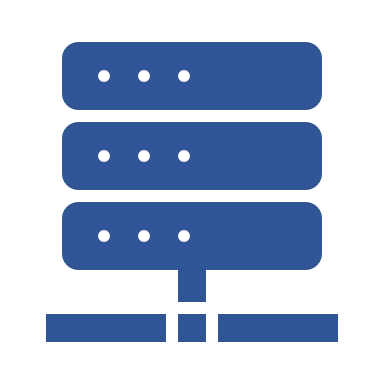 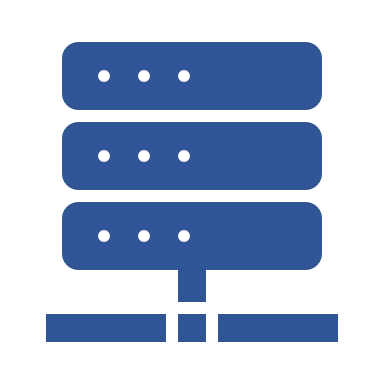 WebService
Commerce Server
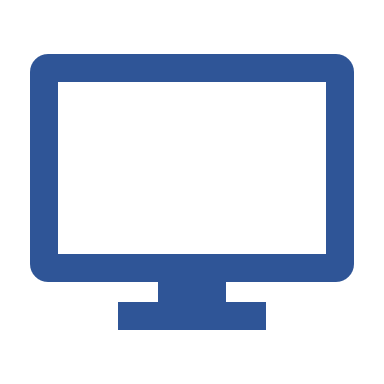 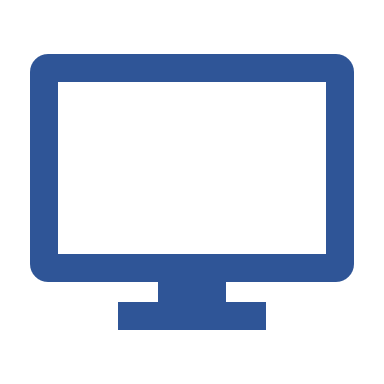 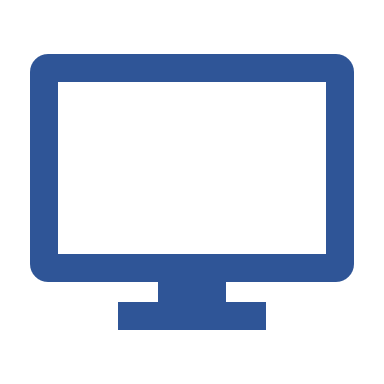 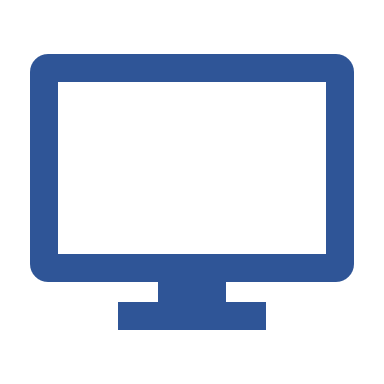 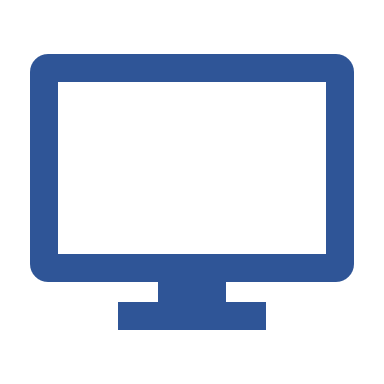 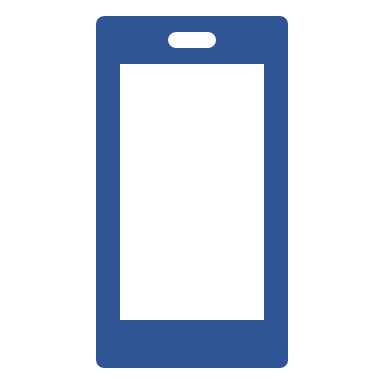 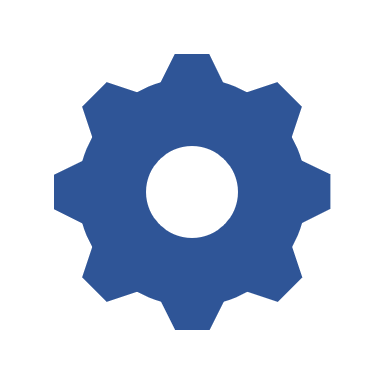 Update Service
Azure Storage
Phone
Transactions WebService
WebService
App updates
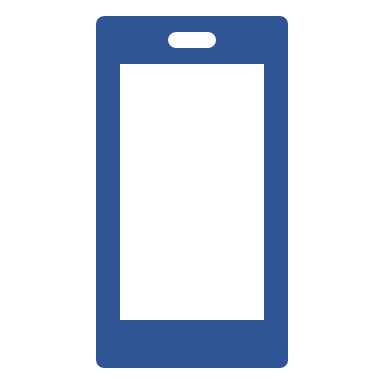 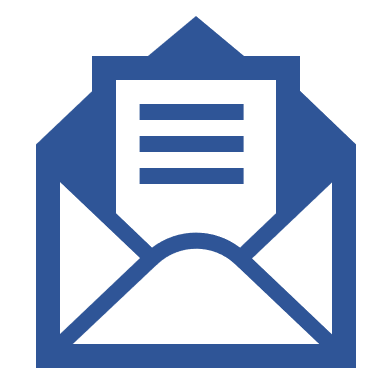 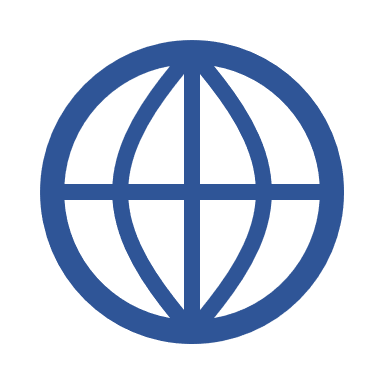 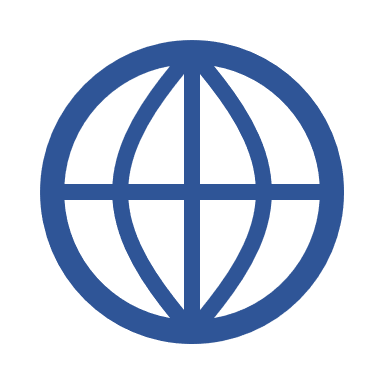 HHT
Service Bus
WebStore
External Service/entity
Offline POS - Enterprise
BC SaaS
Azure
Master Data Message
Azure SQL
Master Data
BC Environment
BC Company
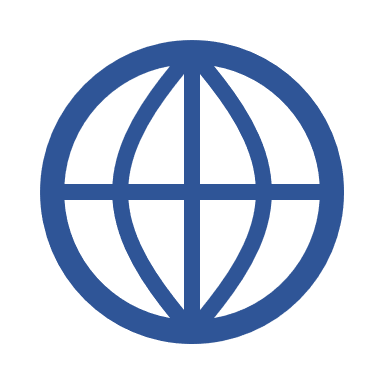 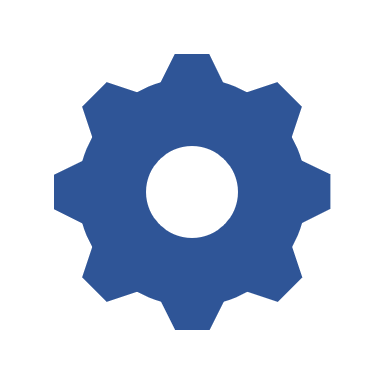 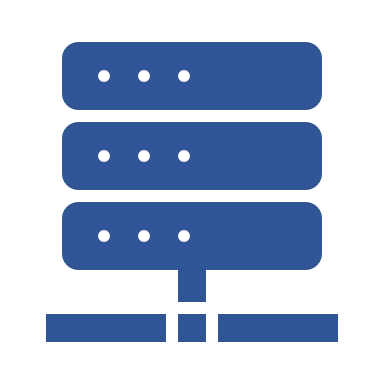 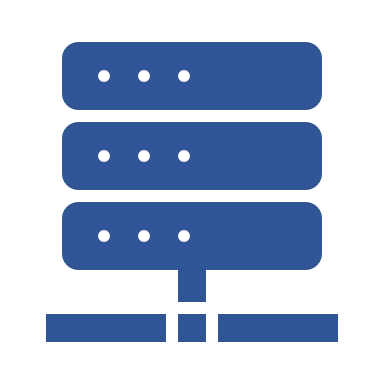 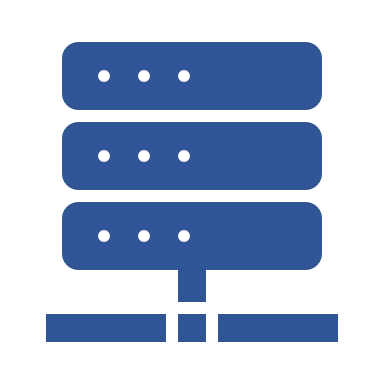 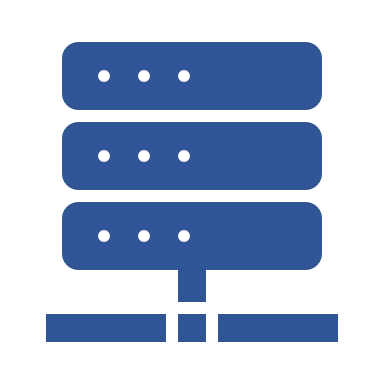 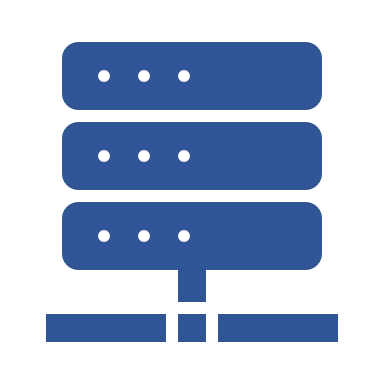 WebService
Commerce Server
External Service/entity
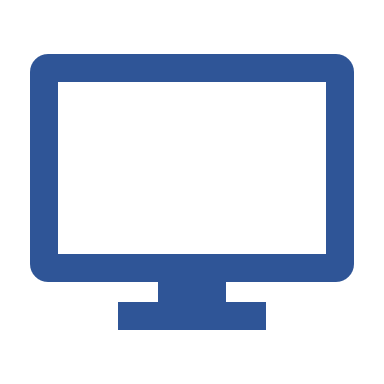 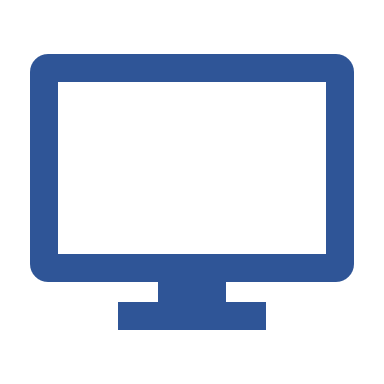 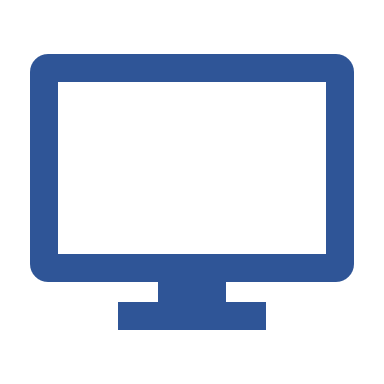 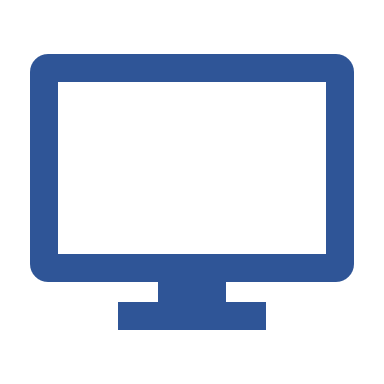 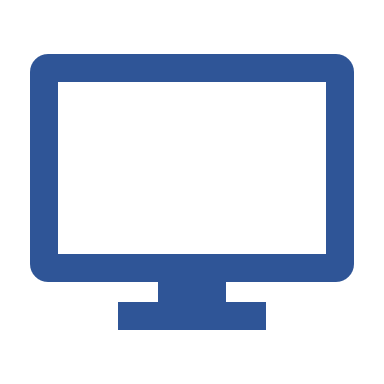 Transaction
 WebService
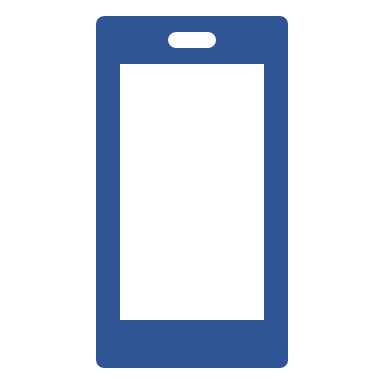 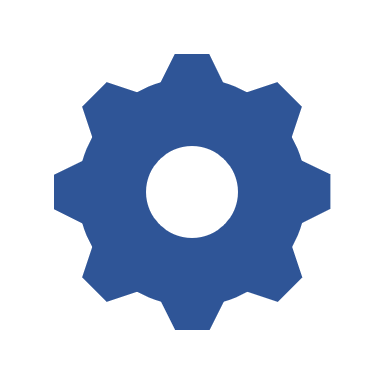 Update Service
Azure Storage
Phone
WebService
Transactions
App updates
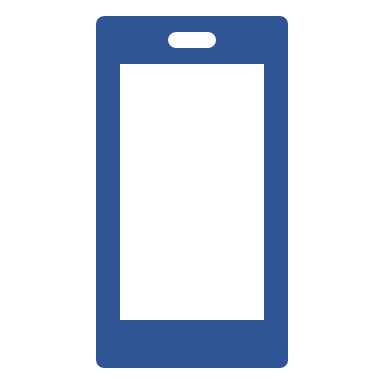 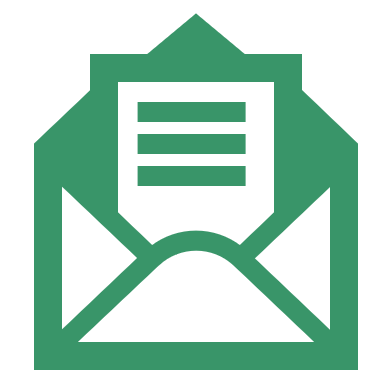 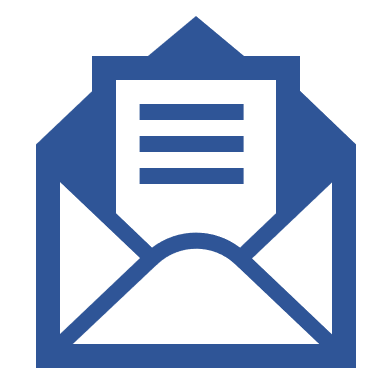 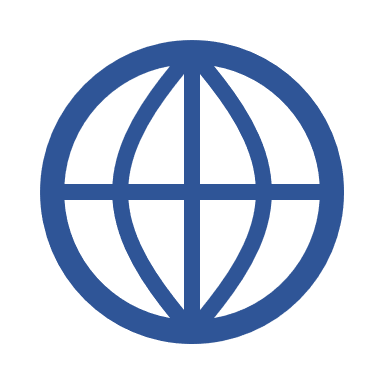 HHT
Service Bus
Message 
Queue
WebStore
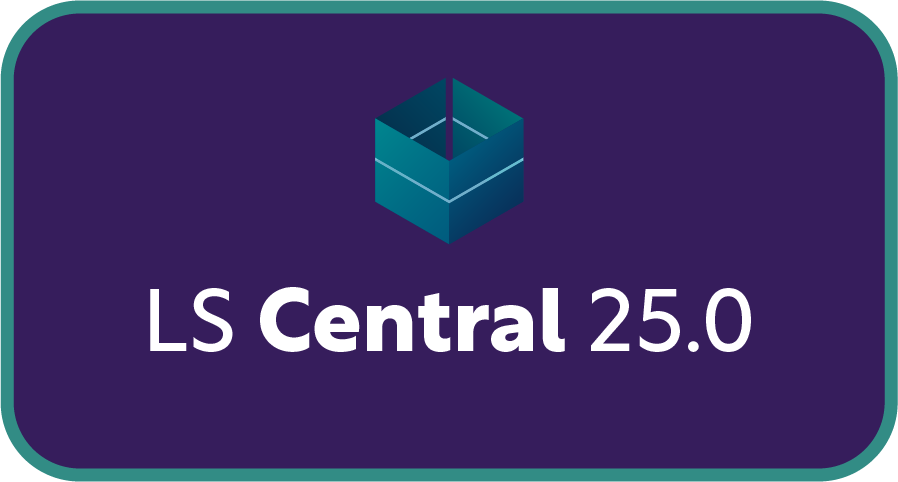 LS Central replication
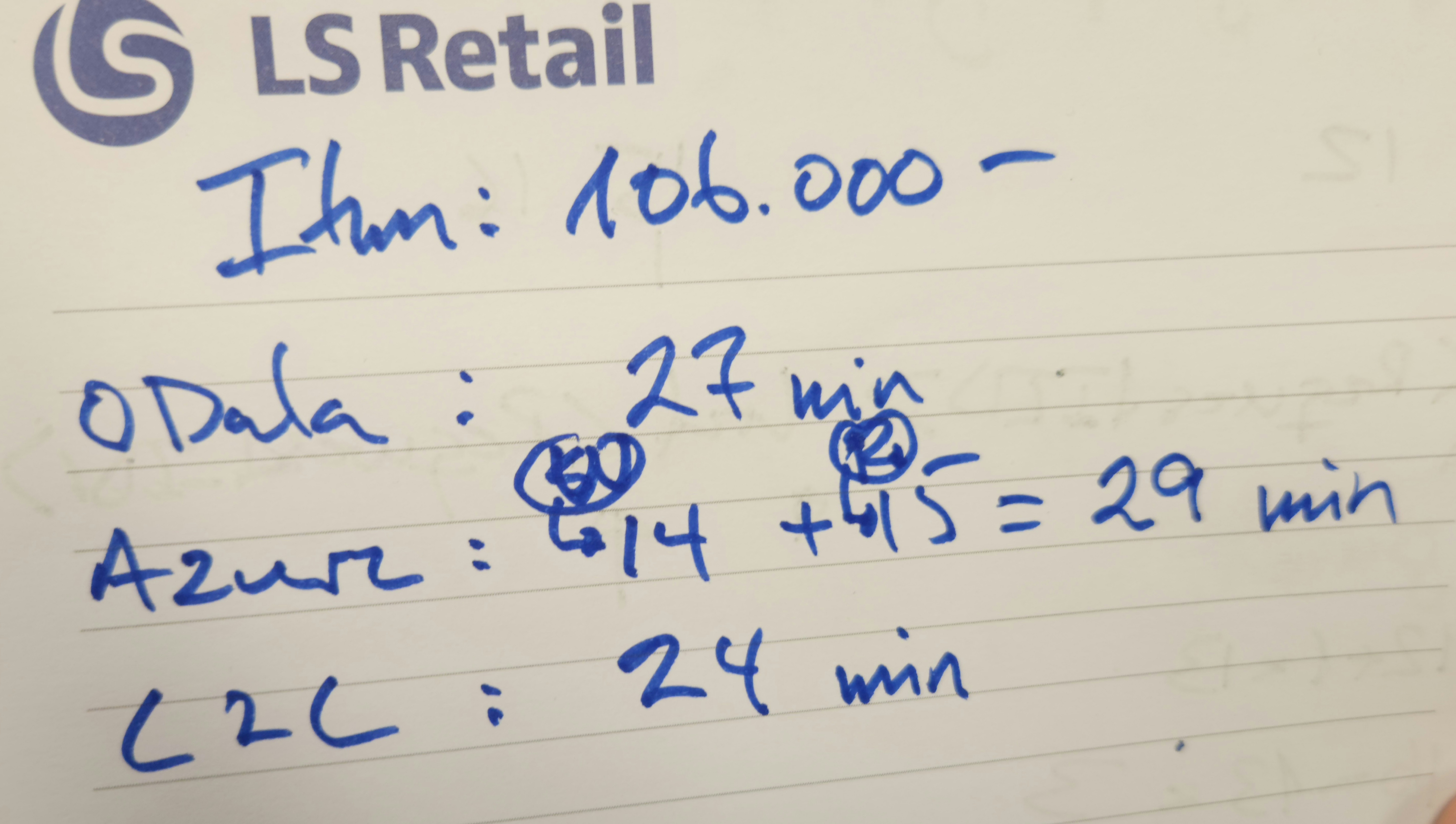 Scheduler Replication Job
Replication request
Sent to Data Director through web service
Request stored for the web replication process

Scheduler Web Replication Process
Request queue table
Creates data package
Runs defined method
Odata Replication
Azure Storage Replication
Company Replication
Job
Data Director
Repl.Data
Request Queue
Web Replication
-  OData4
- Azure Storage
- Company
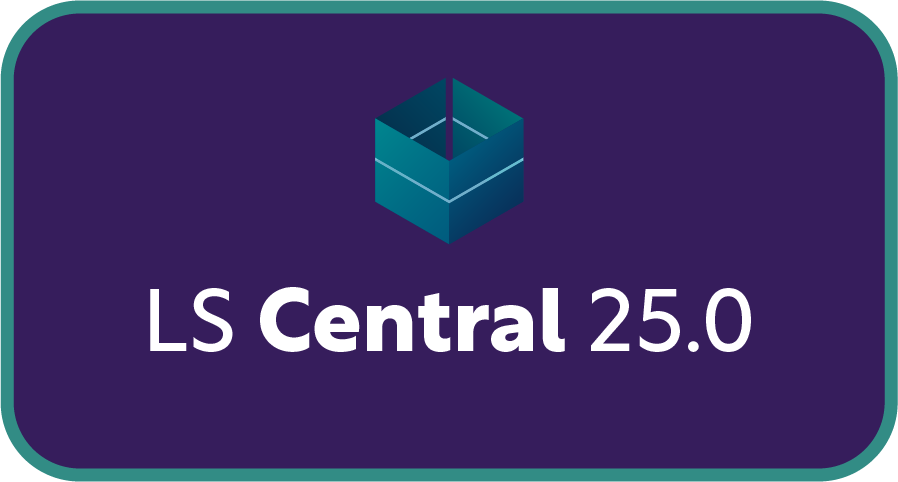 Online POS
BC SaaS
Azure
Azure SQL
Primary BC Company
BC Environment
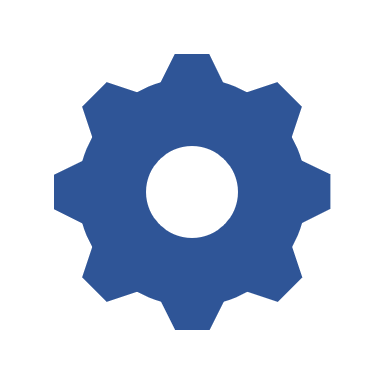 Commerce Server
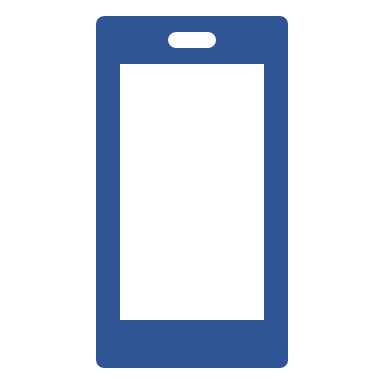 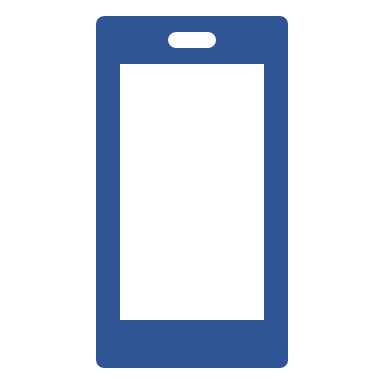 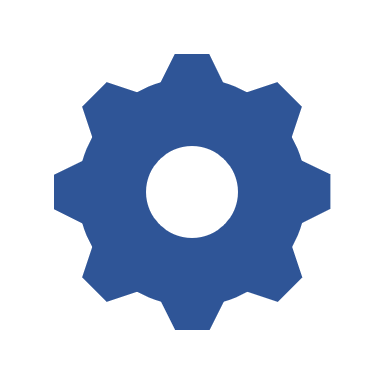 Update Service
Phone
HHT
App updates
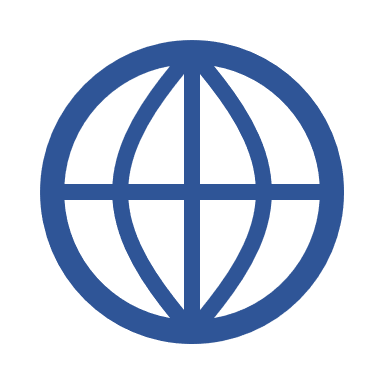 WebStore
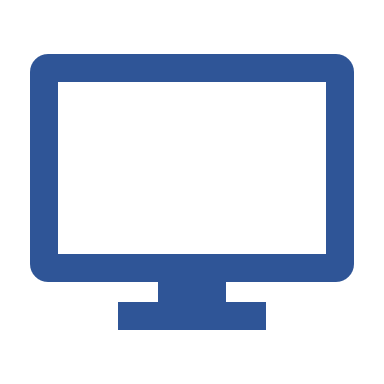 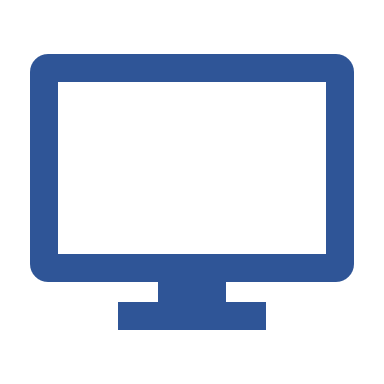 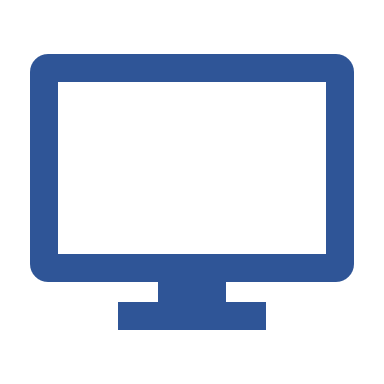 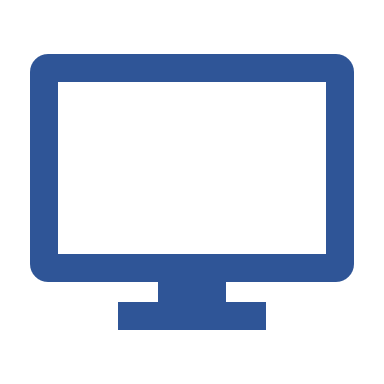 Online POS
Online POS
Online POS
Online POS
Online POS
BC SaaS
Azure
Master Data Message
Azure SQL
Master Data
Primary BC Company
BC Environment
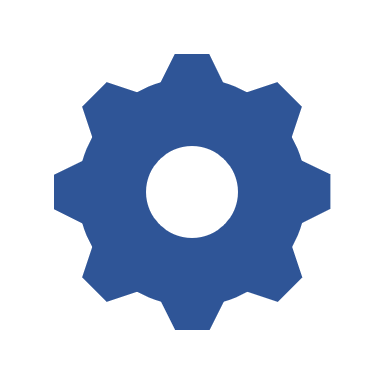 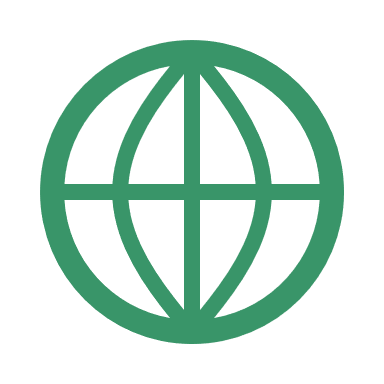 WebService
Commerce Server
External Service/entity
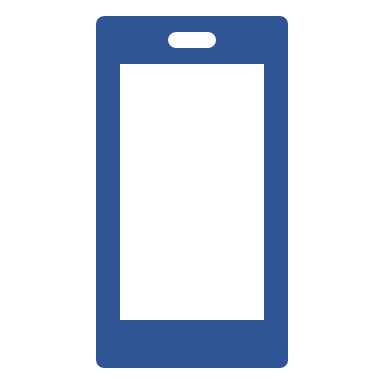 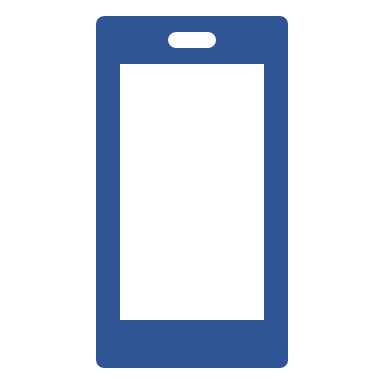 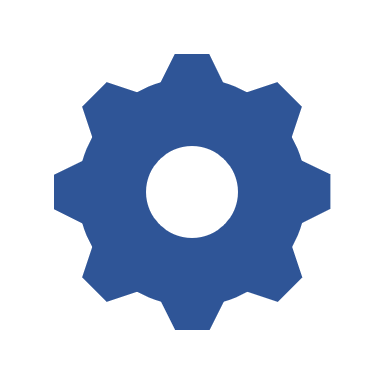 Update Service
Azure Storage
Phone
HHT
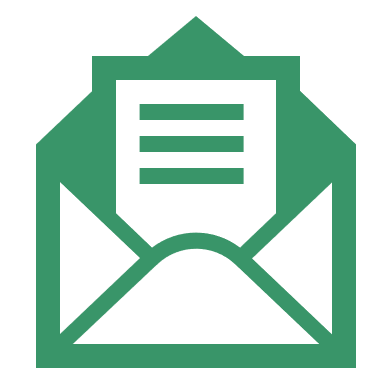 App updates
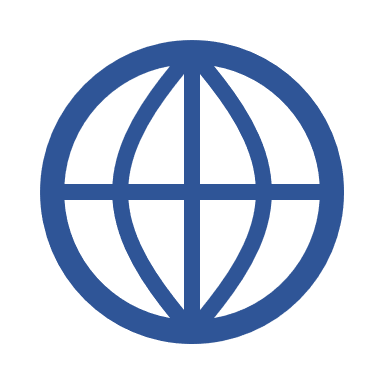 Service Bus
WebStore
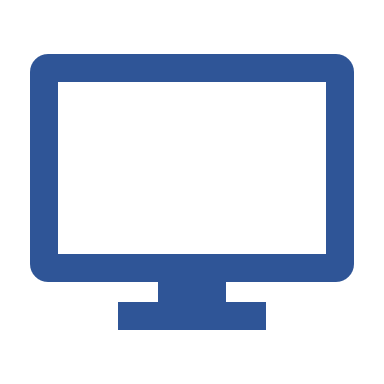 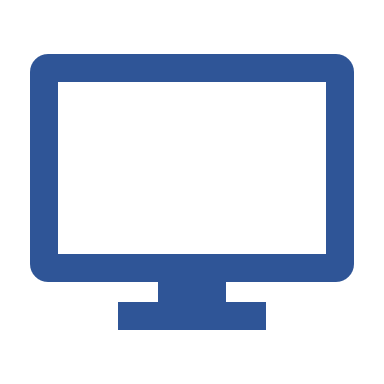 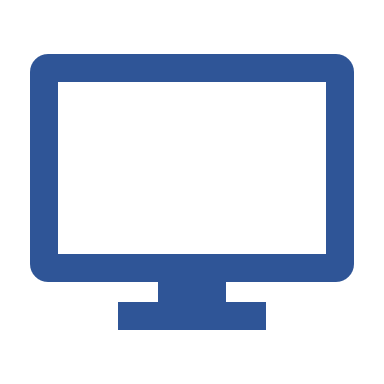 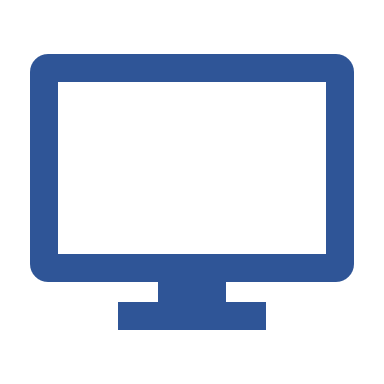 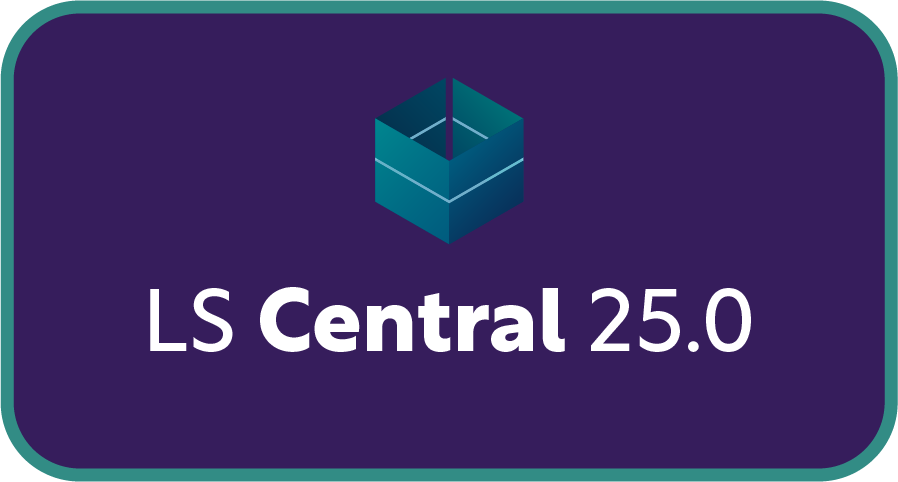 Online POS
Online POS
Online POS
Online POS
Online POS – Distributed companies
BC SaaS
Azure
Azure SQL
BC Environment
Primary BC Company
Transactions
BC Company B
Master Data
BC Company C
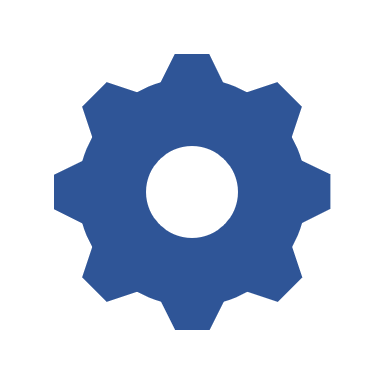 Update Service
App updates
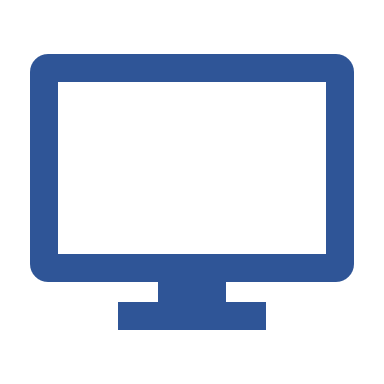 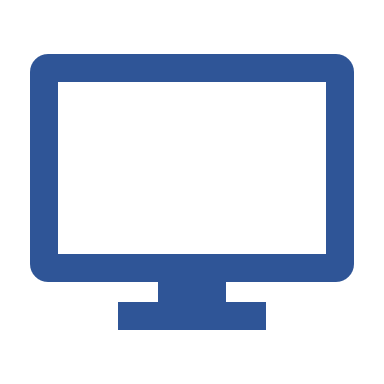 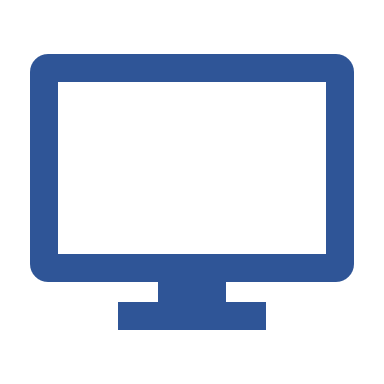 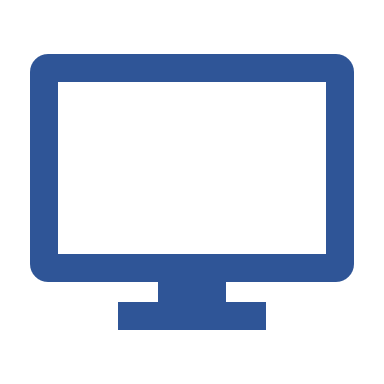 1
2
3
4
Online POS
Online POS
Online POS
Online POS
Online POS – Distributed environments
BC SaaS
Azure
Azure SQL
Azure SQL
Transactions
BC Environment B
BC Environment A
BC Company D
Primary BC Company
BC Company E
BC Company B
Transactions
Master Data
Master Data
BC Company C
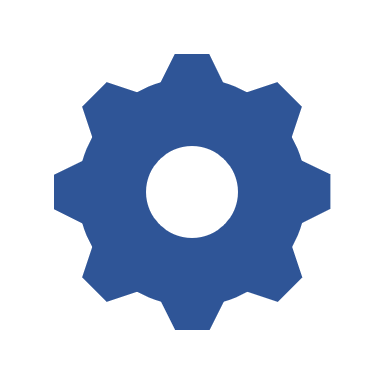 Update Service
App updates
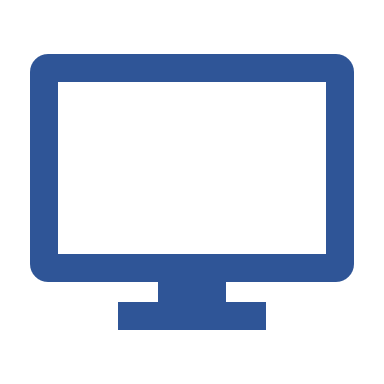 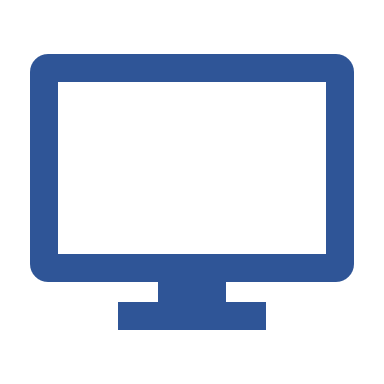 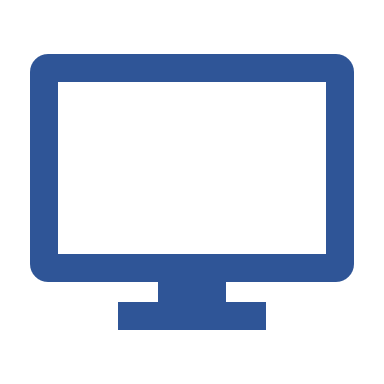 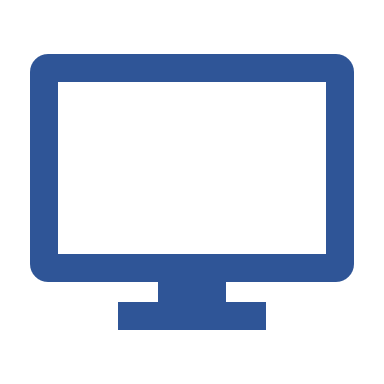 1
2
3
4
Online POS
Online POS
Online POS
Online POS
LS Central Cloud
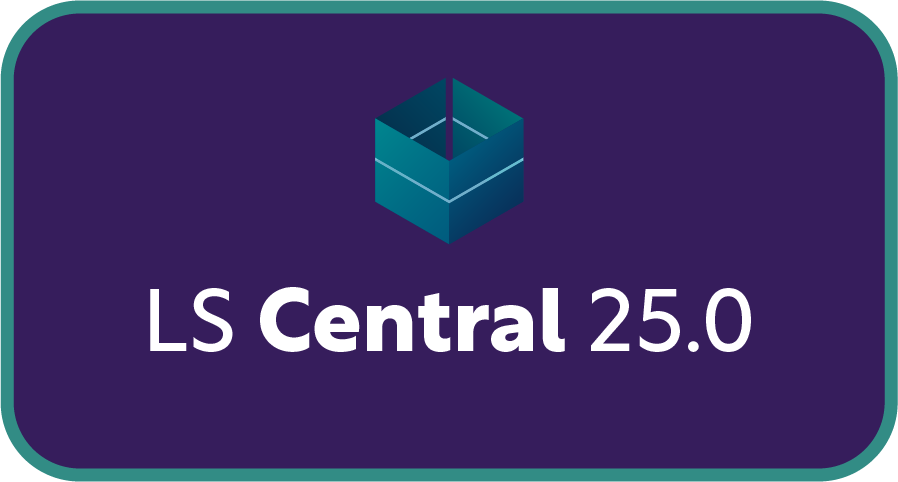 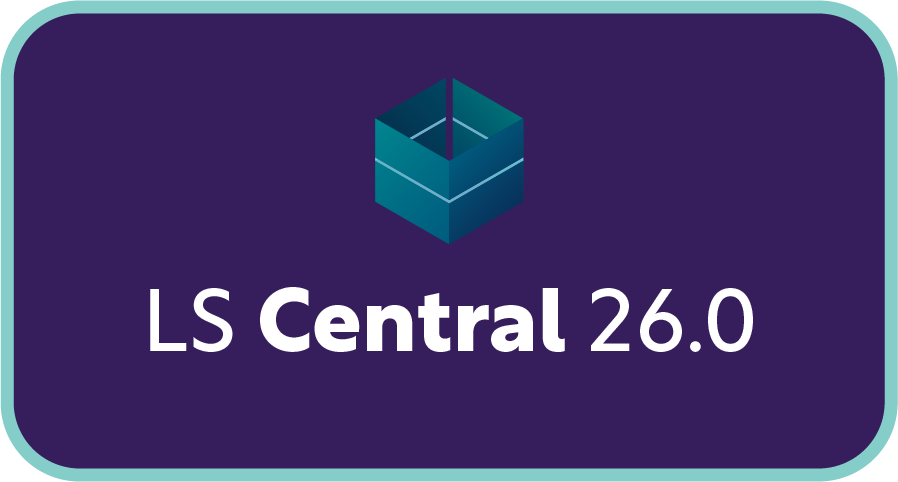 AZURE
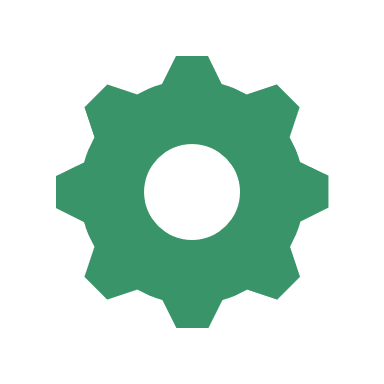 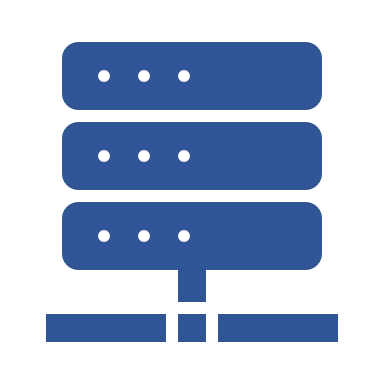 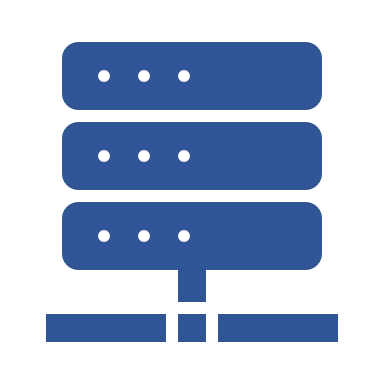 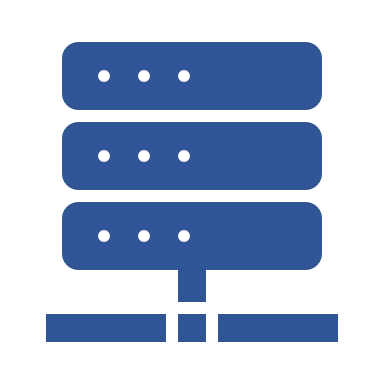 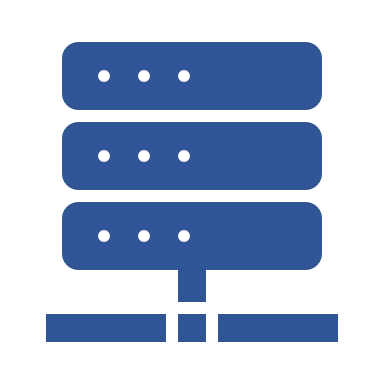 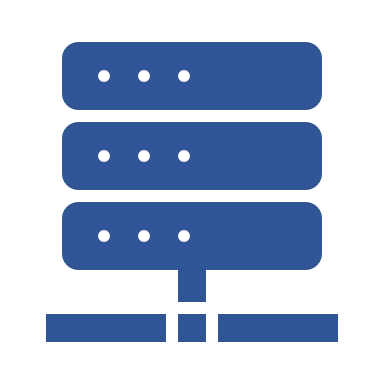 BC SaaS
LS Central Cloud
Commerce Server
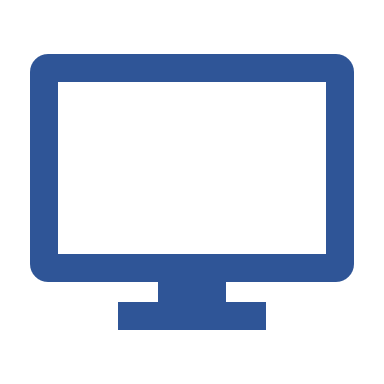 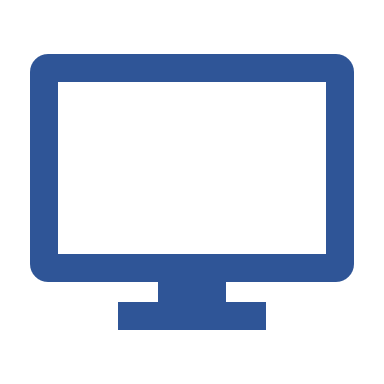 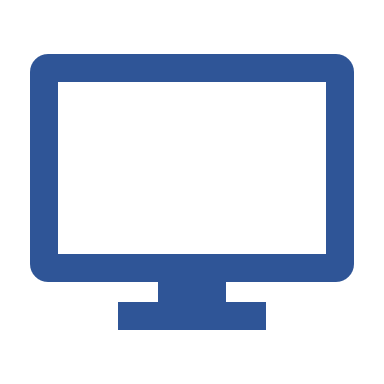 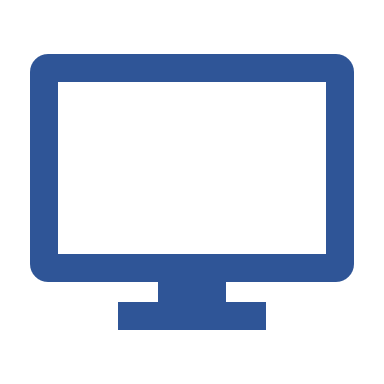 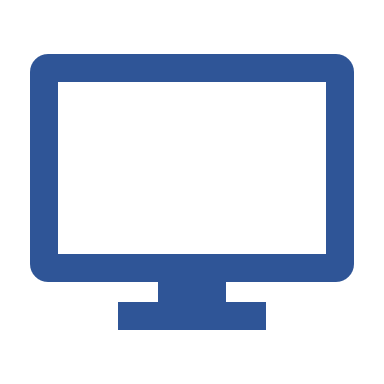 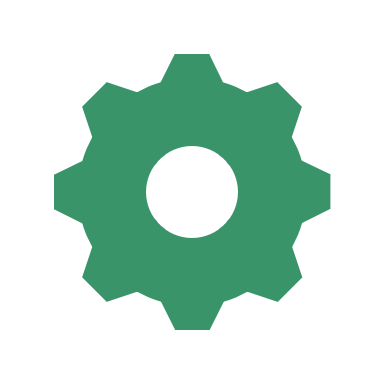 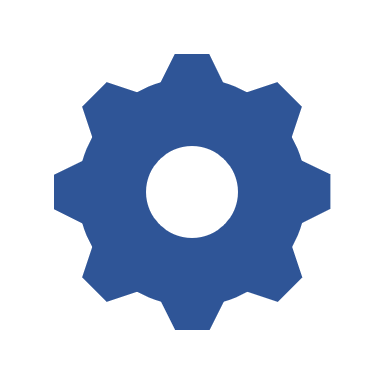 Update Service
Azure Storage
LS Central SaaS
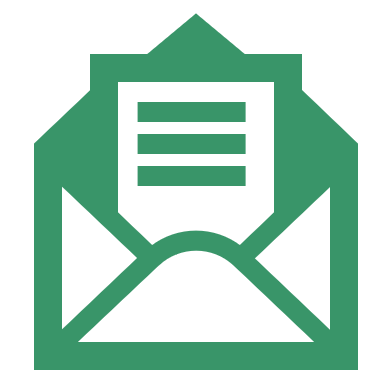 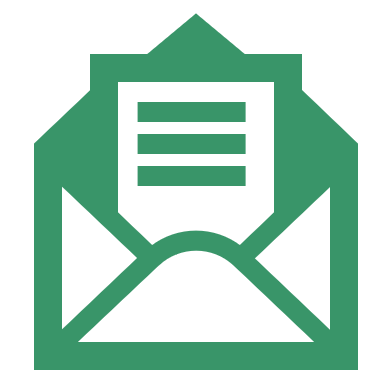 Message 
Queue
Service Bus
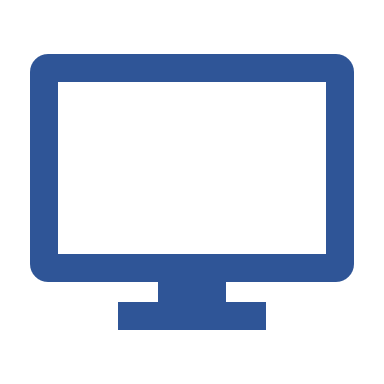 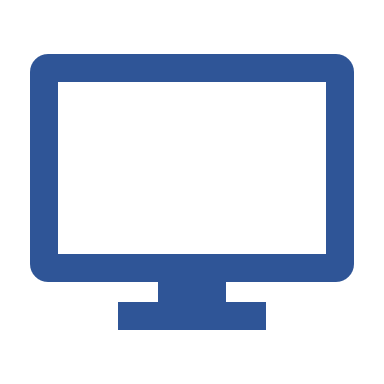 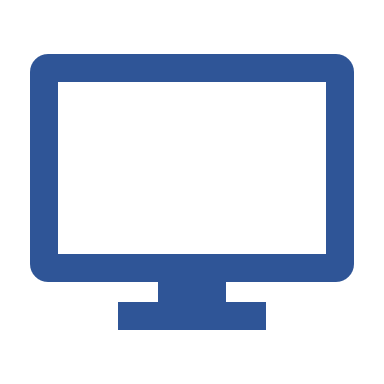 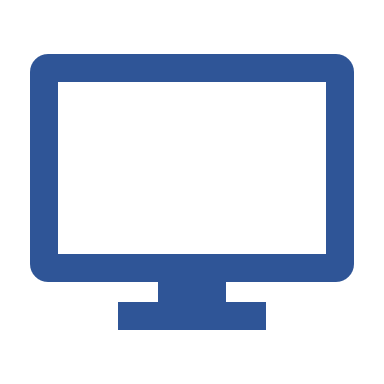 Online POS
Online POS
Online POS
Online POS
Update service
Is the corner stone for continues updates

Online
Appshell / Hardwarestation / OPOS drivers / Registry files

Offline POS
Same as in online pos
BC service tier
DB
SQL server
Data Director
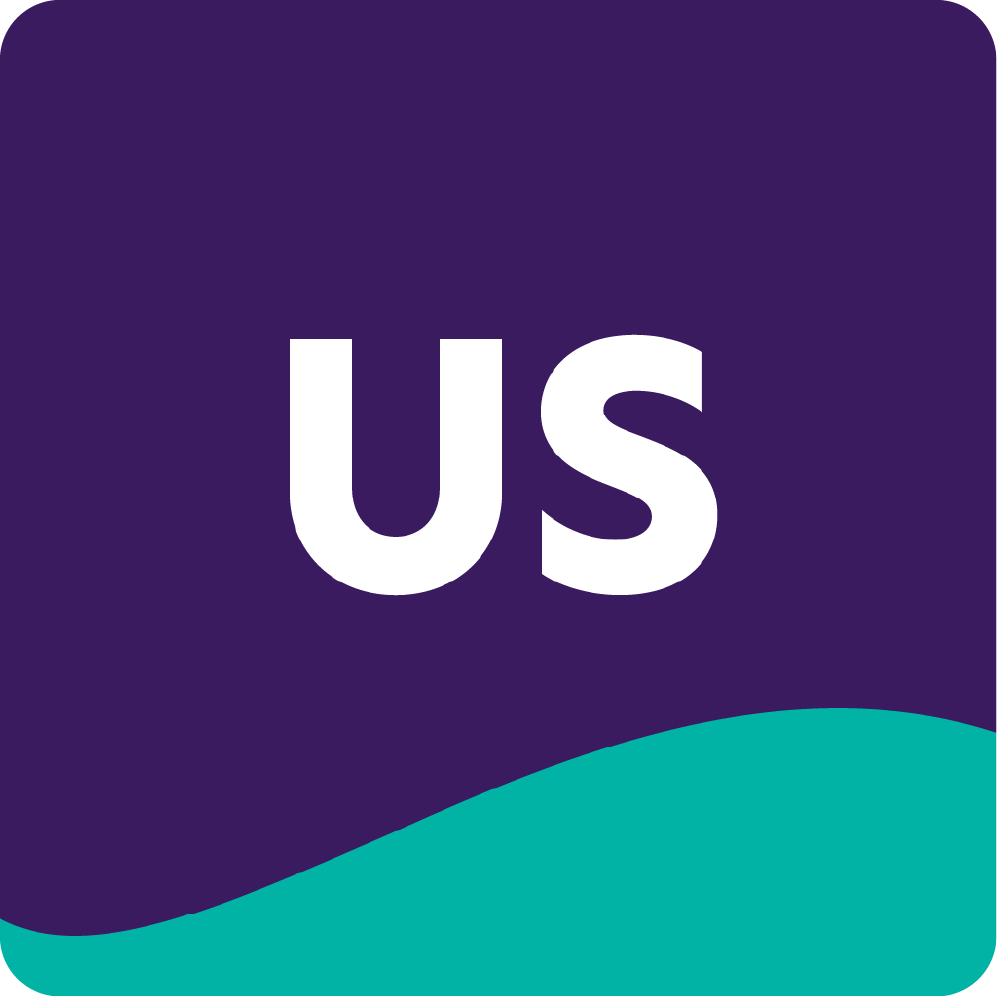 Update Service      Deployment Circles
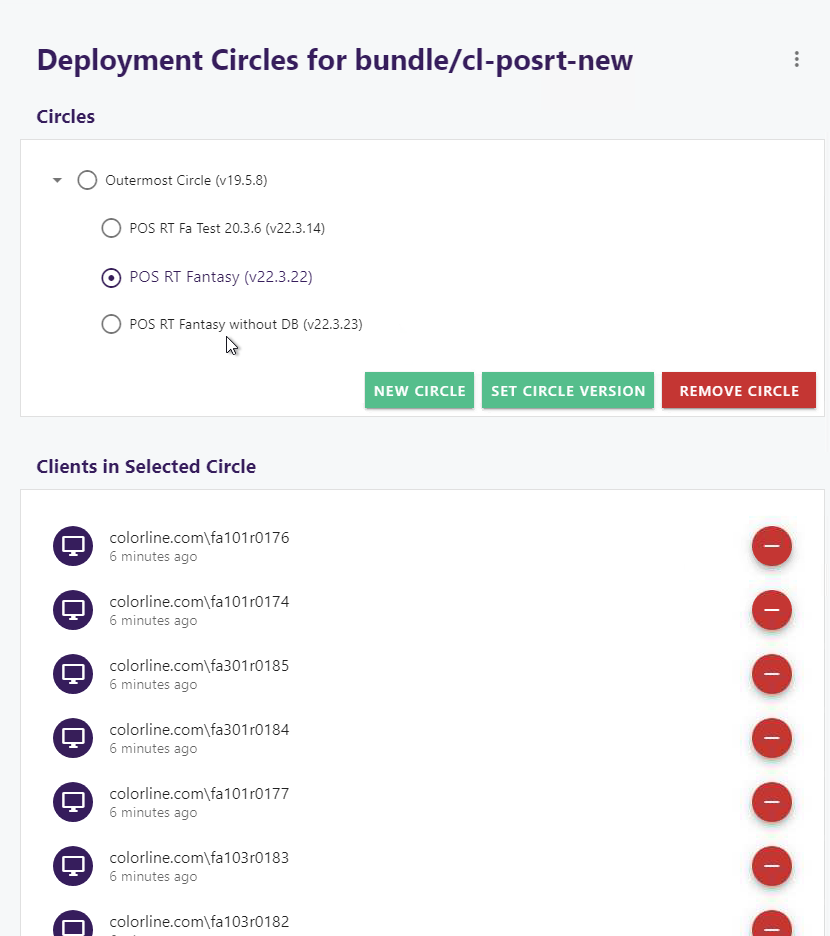 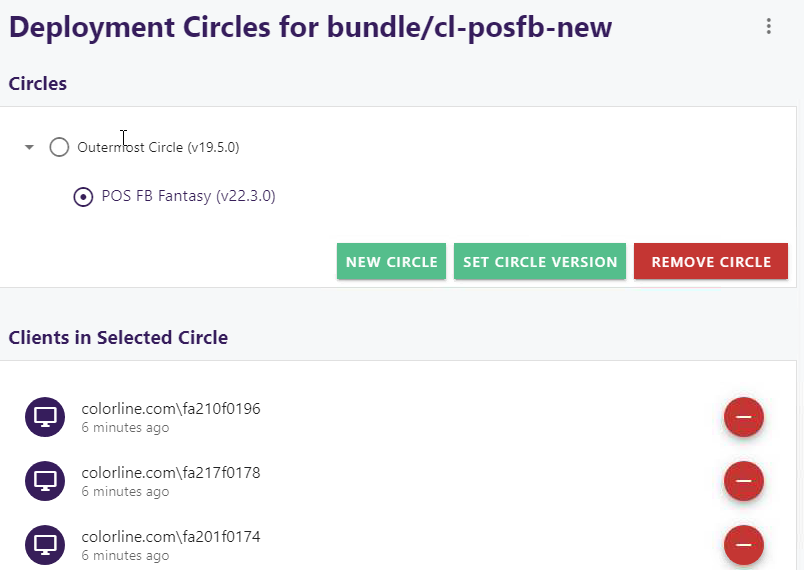 Update Service - Making things easier, simpler, faster
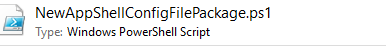 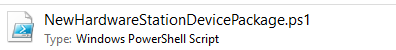 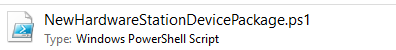 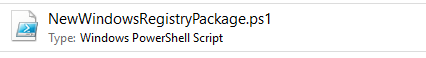 Groups
Organize clients into logical groups
Assign schedule windows to groups
Assign to circles
Scheduling window
A way to limit when a client can deploy updates during the day or week.
Create time slots for upgrade 
Which day
Thank you
Matthías Matthíasson
Director of Partner Experience
Thorir Björnsson
Customer Technical Lead